Avoiding Kidney Injury:
 Obstetric Patients
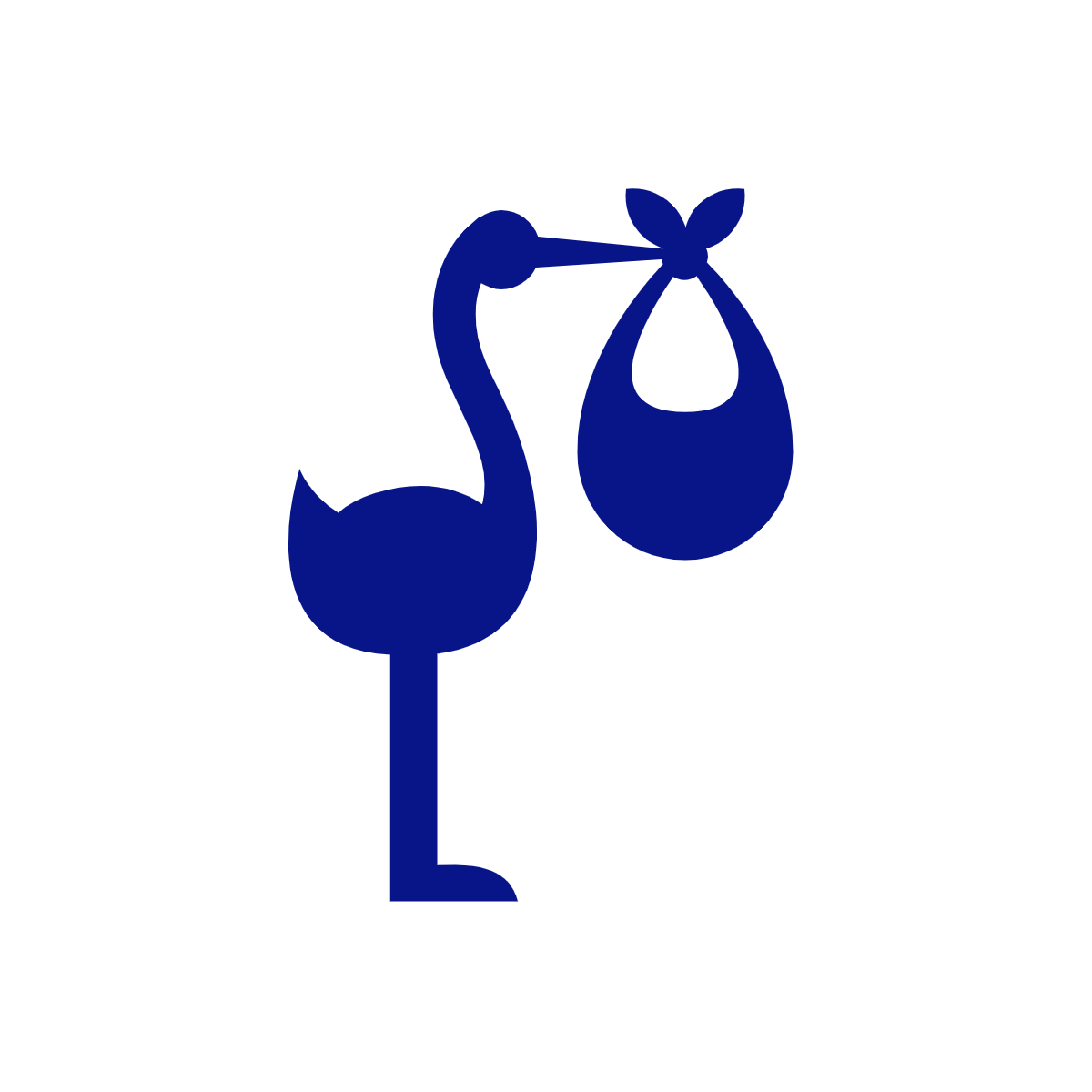 Objectives
Discuss incidence and impact of acute kidney injury & chronic kidney disease in obstetric patients 
Review the pathophysiology related to pregnancy and risk for developing AKI
Summarize neuraxial and general anesthesia recommendations supported by the literature for obstetric patients with AKI or CKD
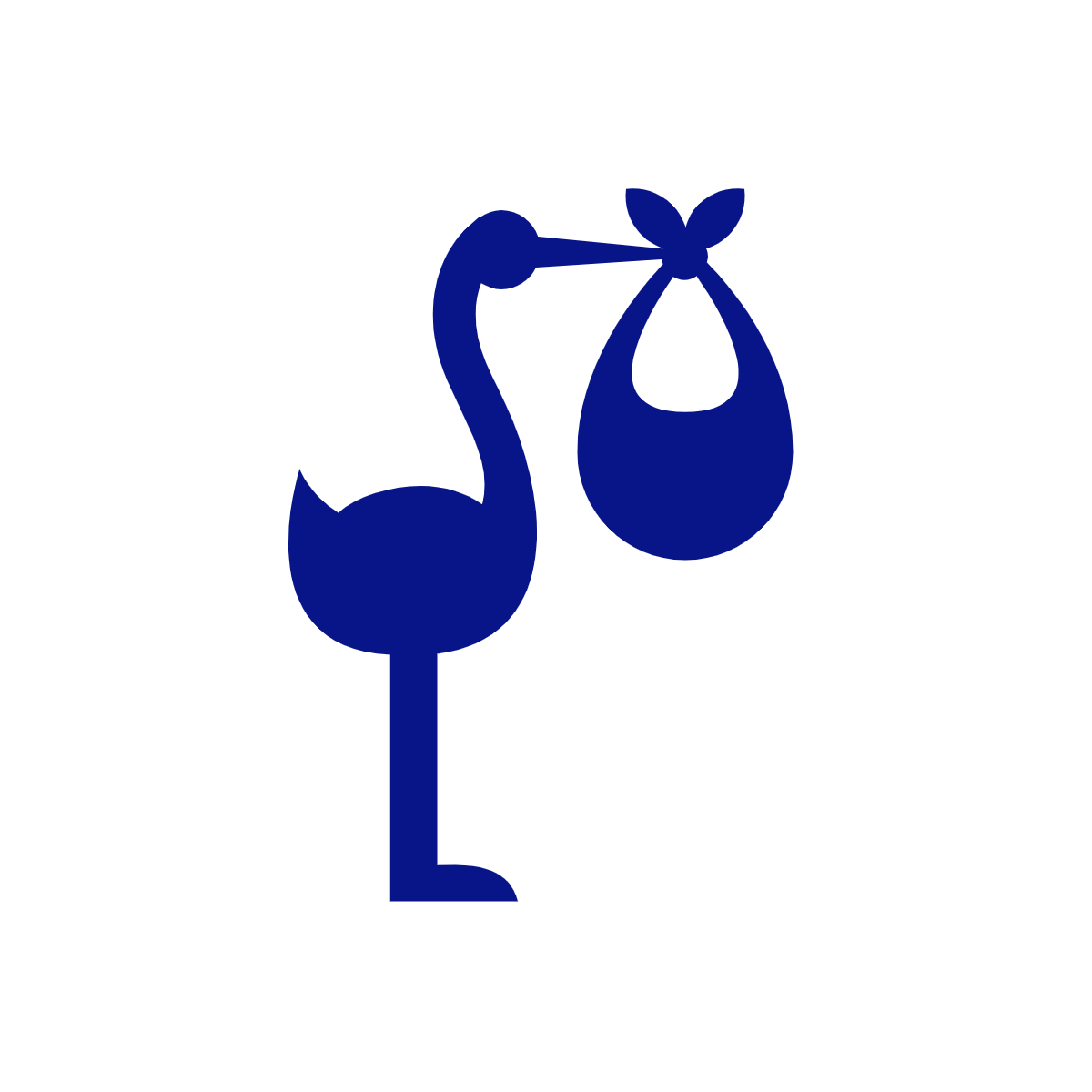 For more information….
For a more in-depth overview of kidney disease, including staging and definitions, reference: MPOG Avoiding Kidney Injury - Overview, Pathophysiology, Definitions 
For other specialty specific recommendations, reference the following sections of the toolkit:
Avoiding Kidney Injury - Pediatrics
Avoiding Kidney Injury - Cardiac
Avoiding Kidney Injury - Recommendations for Adult Surgical Patients
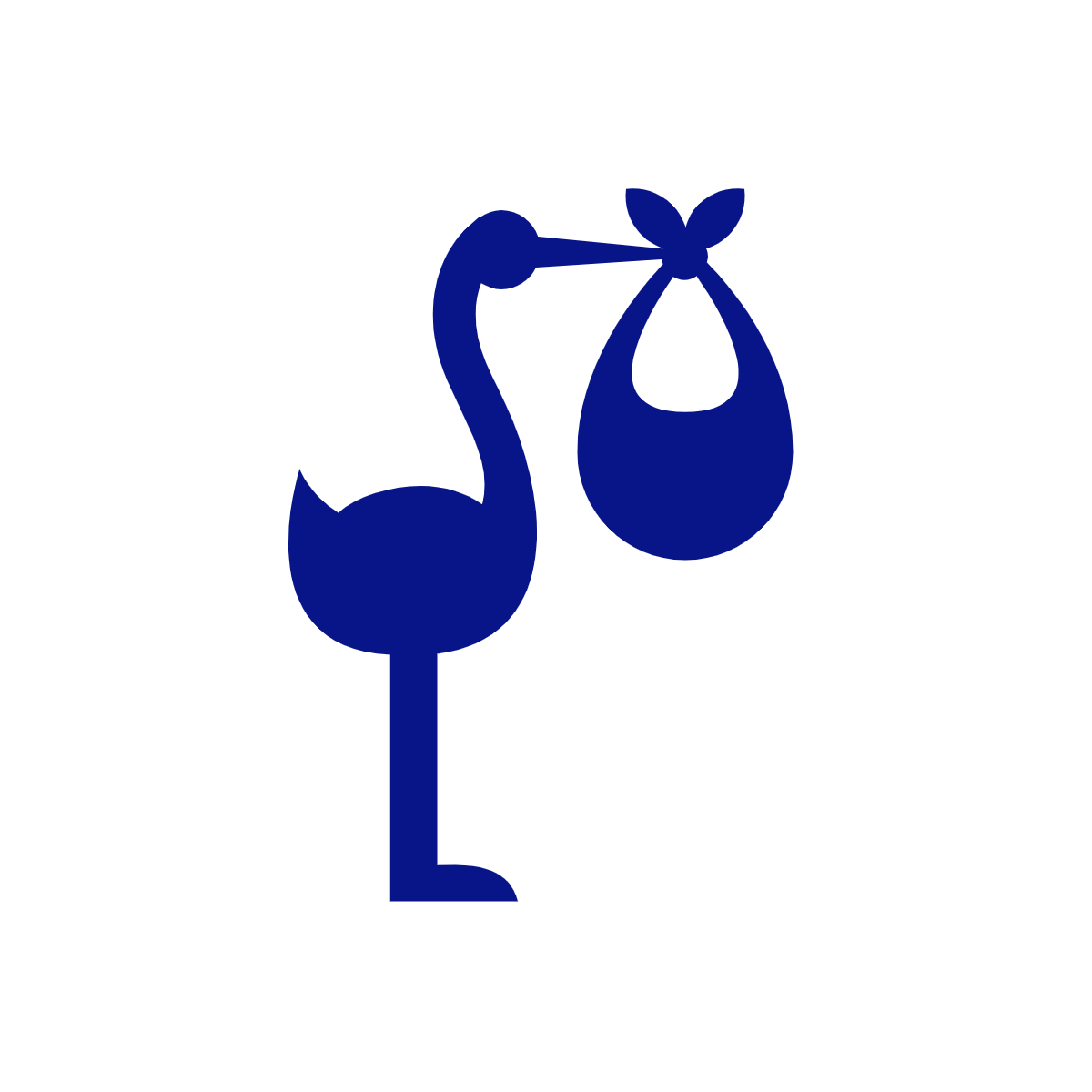 Kidney Disease in Obstetric Patients
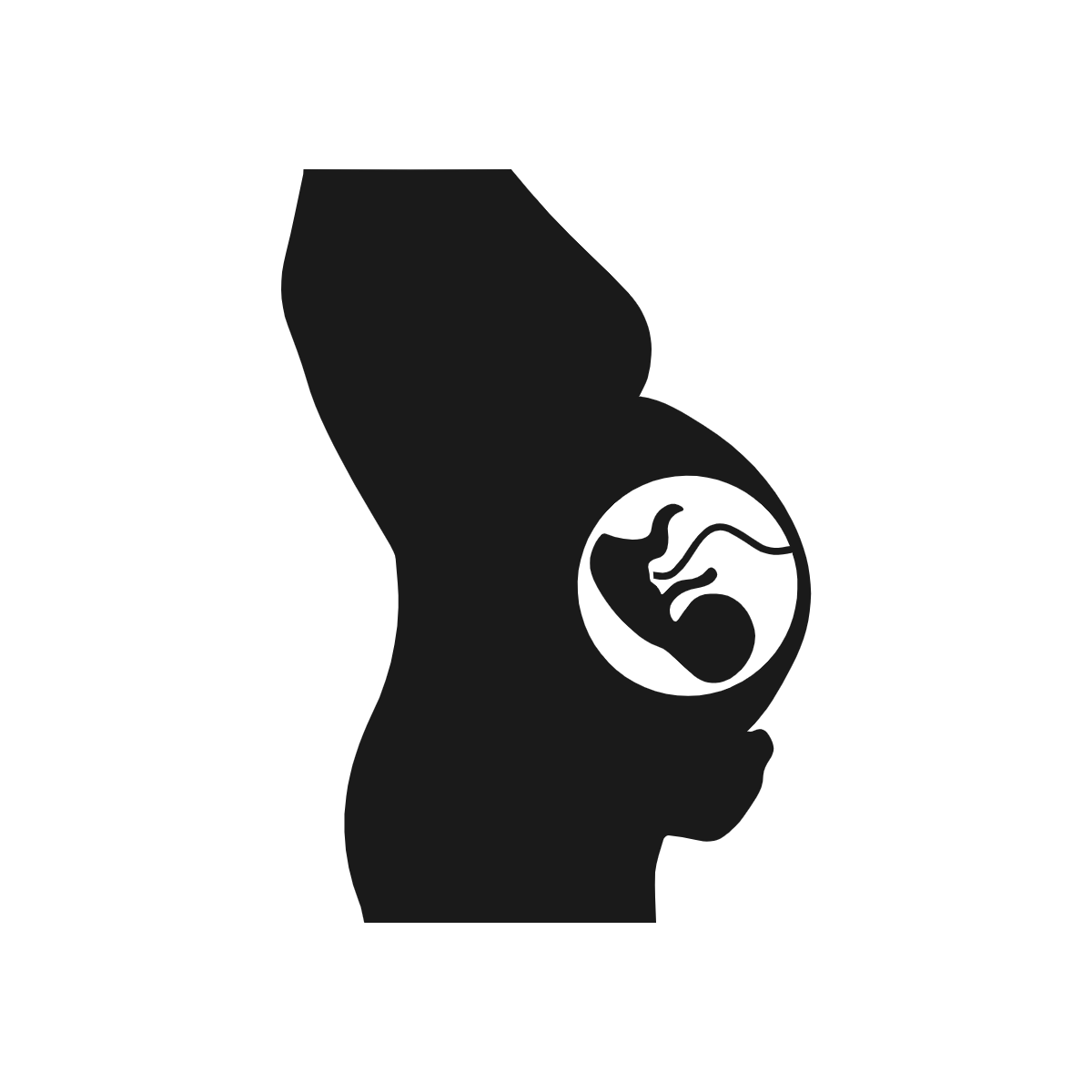 Kidney disease is an independent risk factor for maternal and fetal morbidity and mortality1 
Multiple renal physiologic changes in pregnancy
AKI in pregnancy is rare, hard to define, and difficult to measure
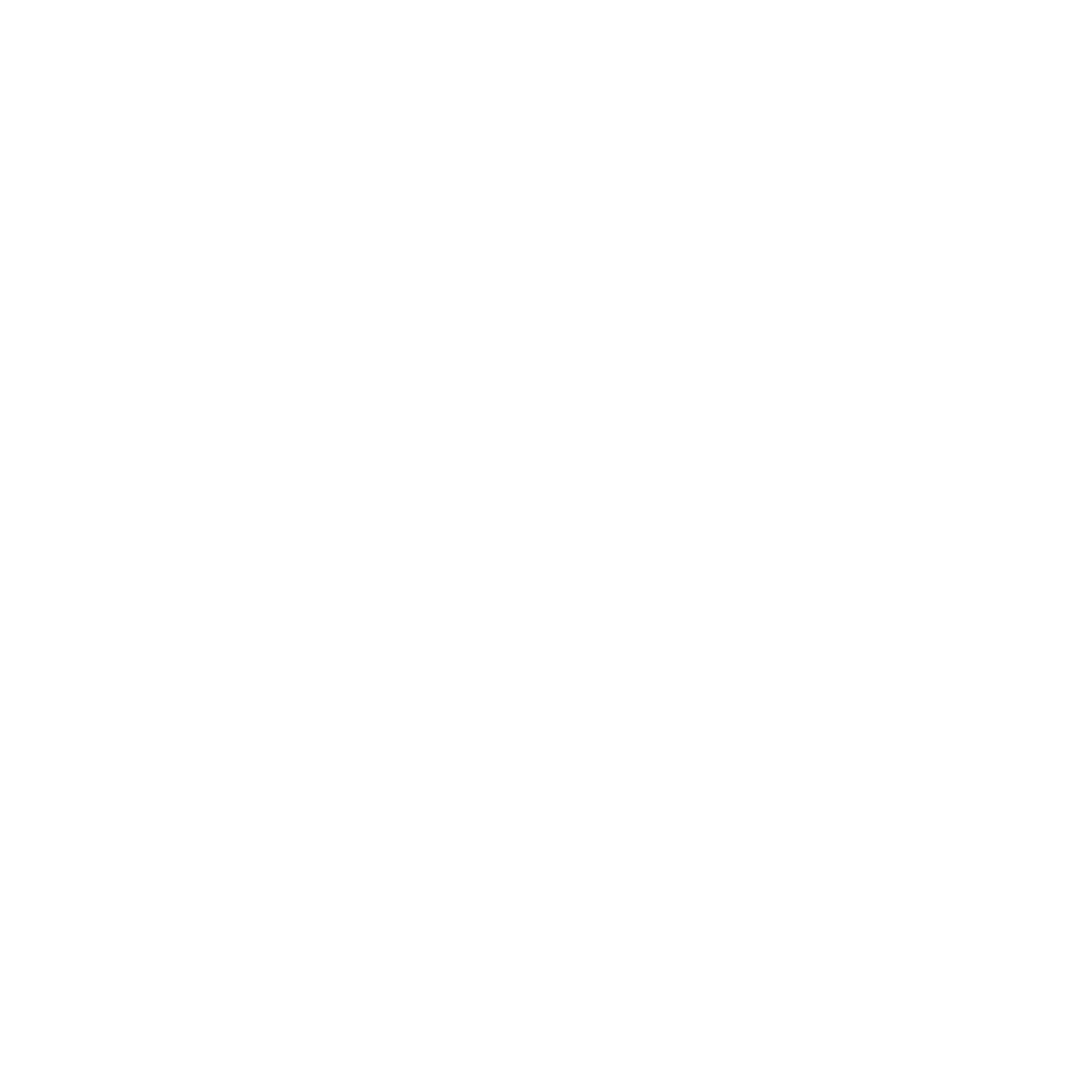 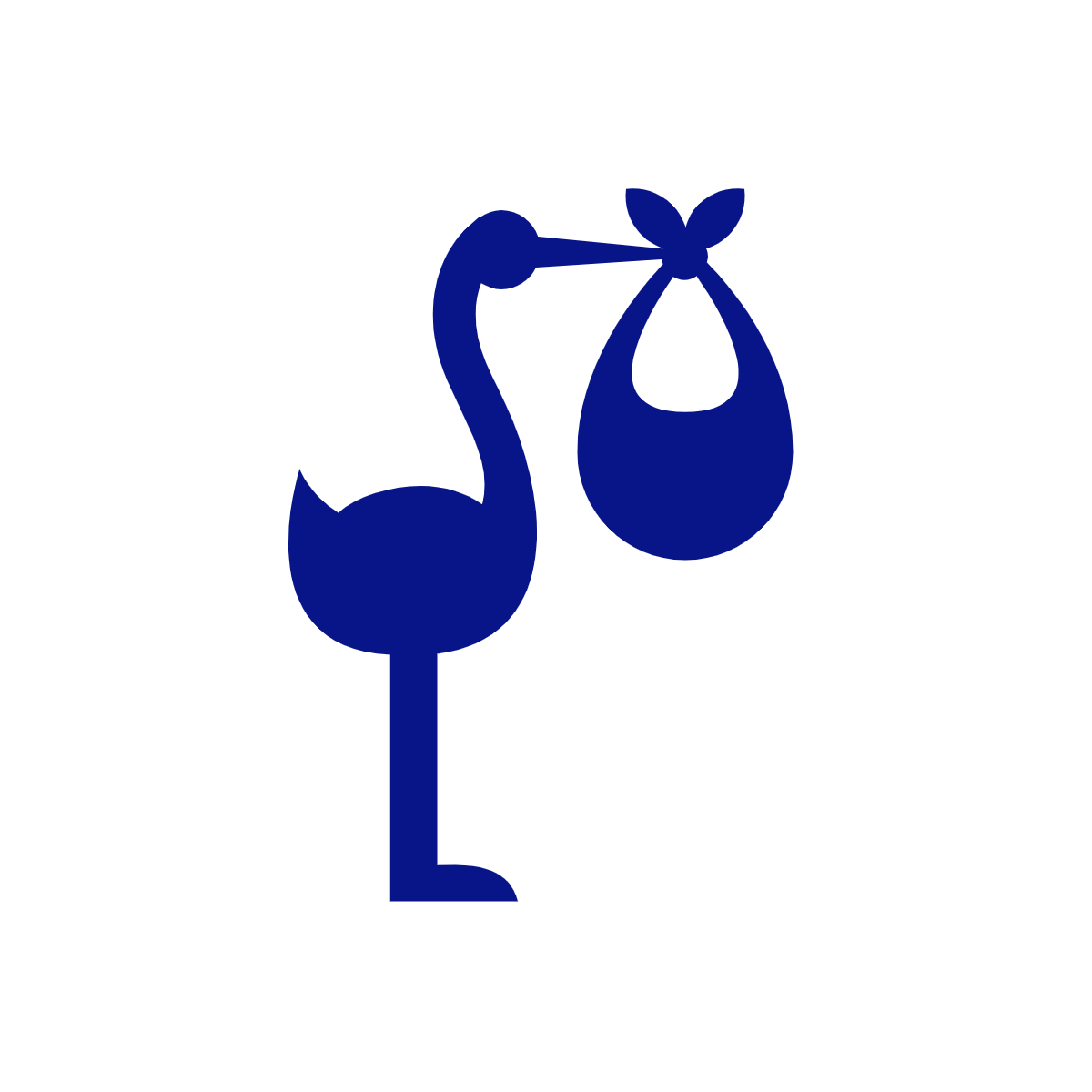 Renal Function Changes in Pregnancy 2,3
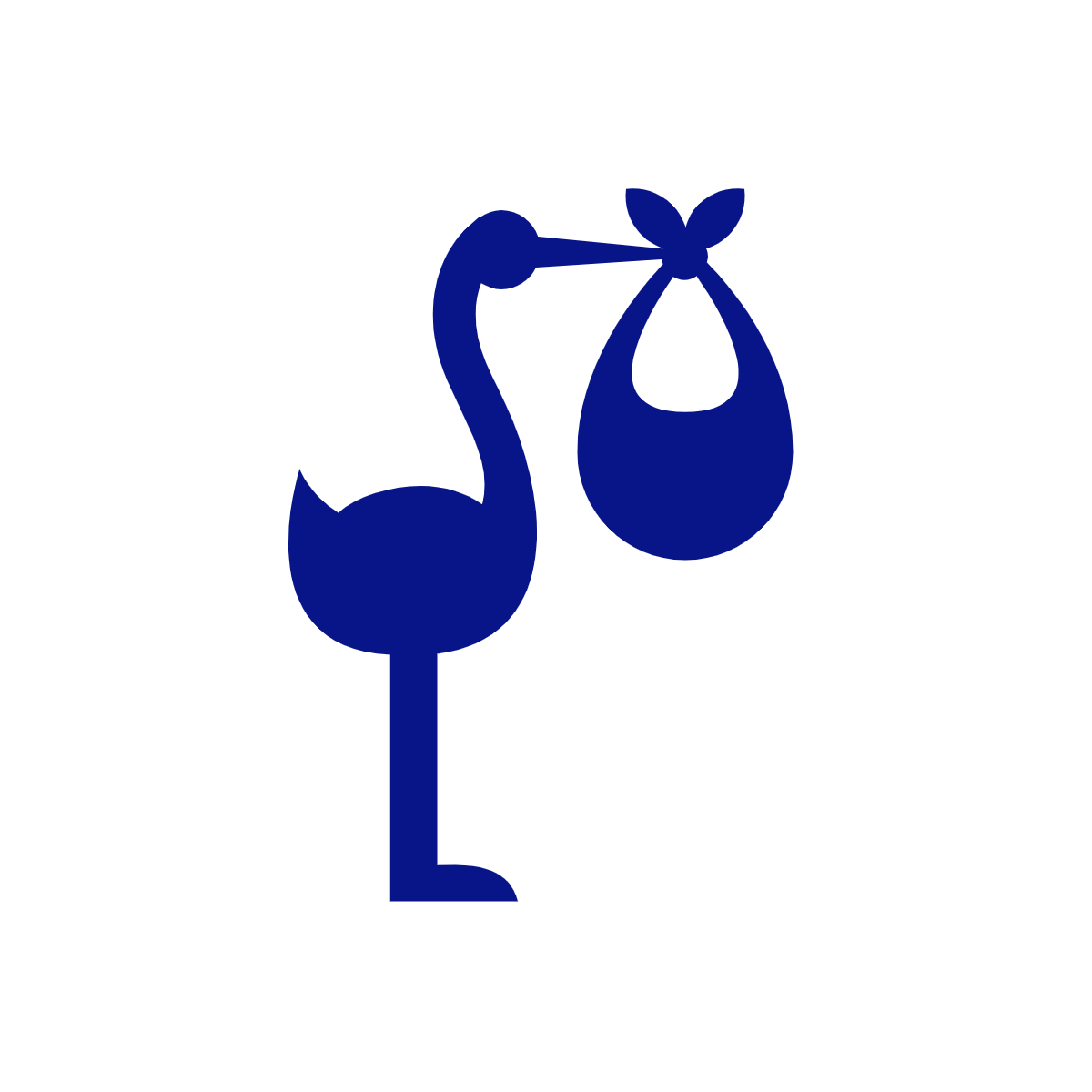 Renal Function Changes in Pregnancy 3,4,5
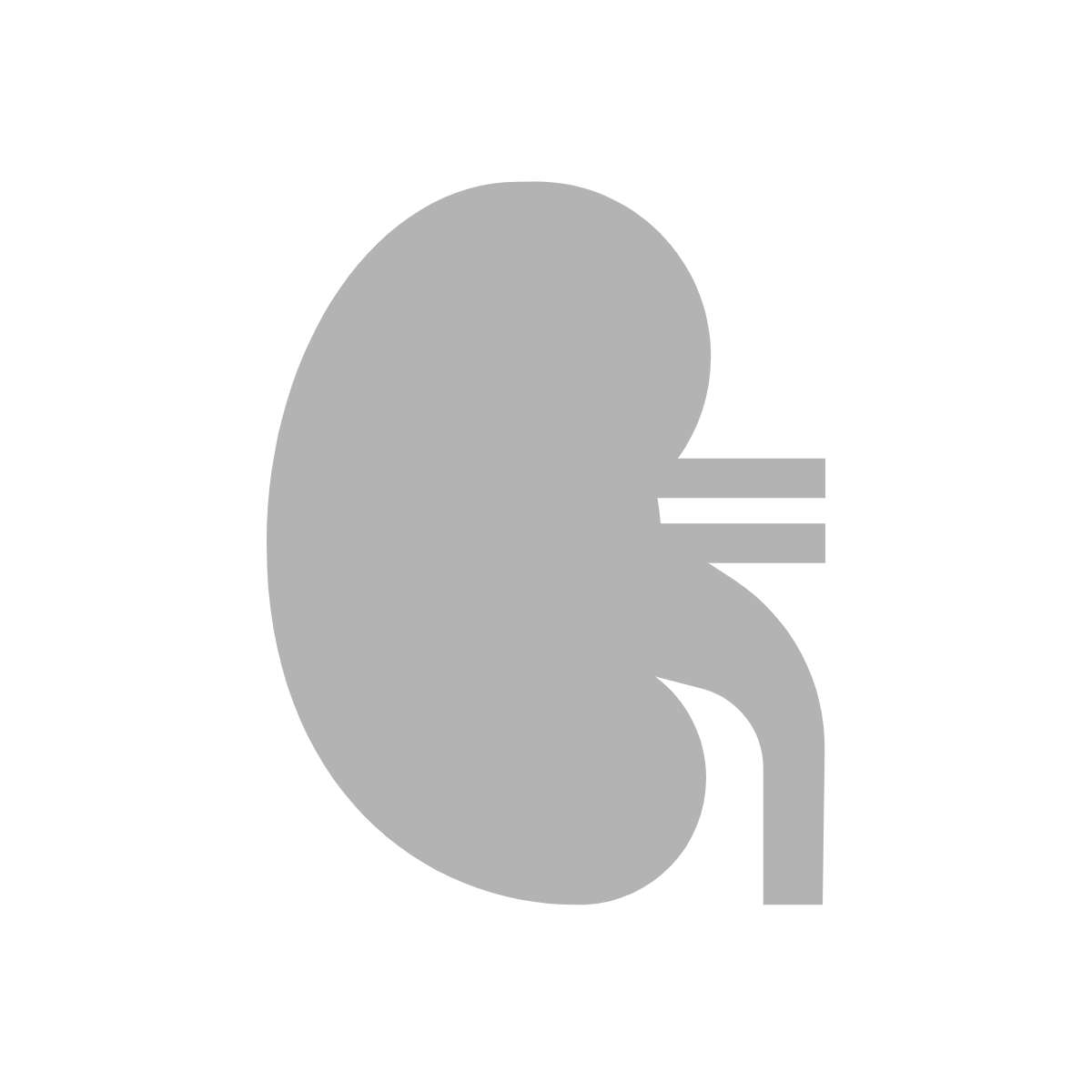 ↑ Intravascular volume
↑Kidney size by 1 cm
Progesterone causes smooth muscle relaxation
Kidney volume increases up to 30% and dilation of calyces, pelvis and ureters occurs
↑ Stasis, resulting in increased risk of urinary tract infection
Gravid uterus causes partial ureteral obstruction
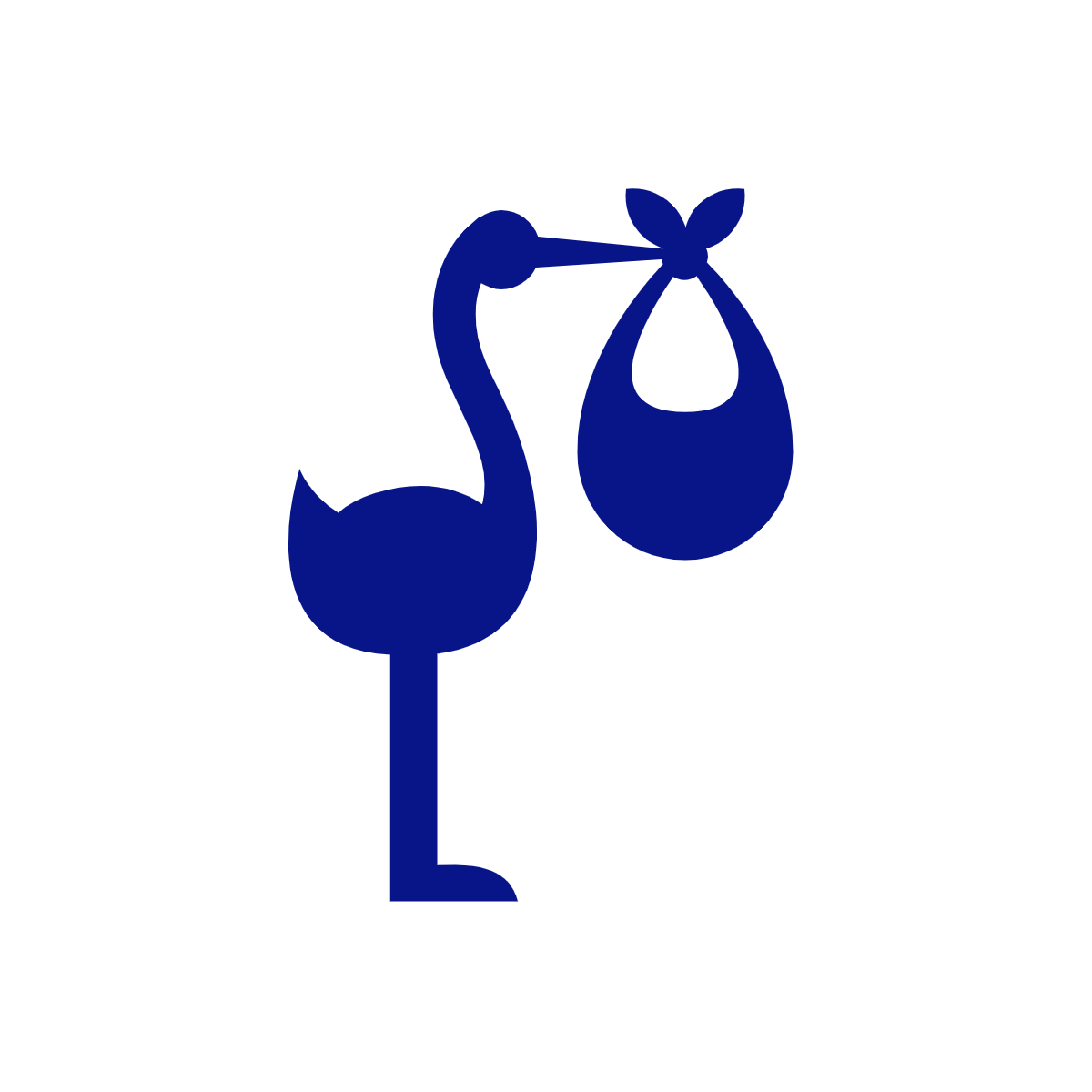 CKD in Pregnancy
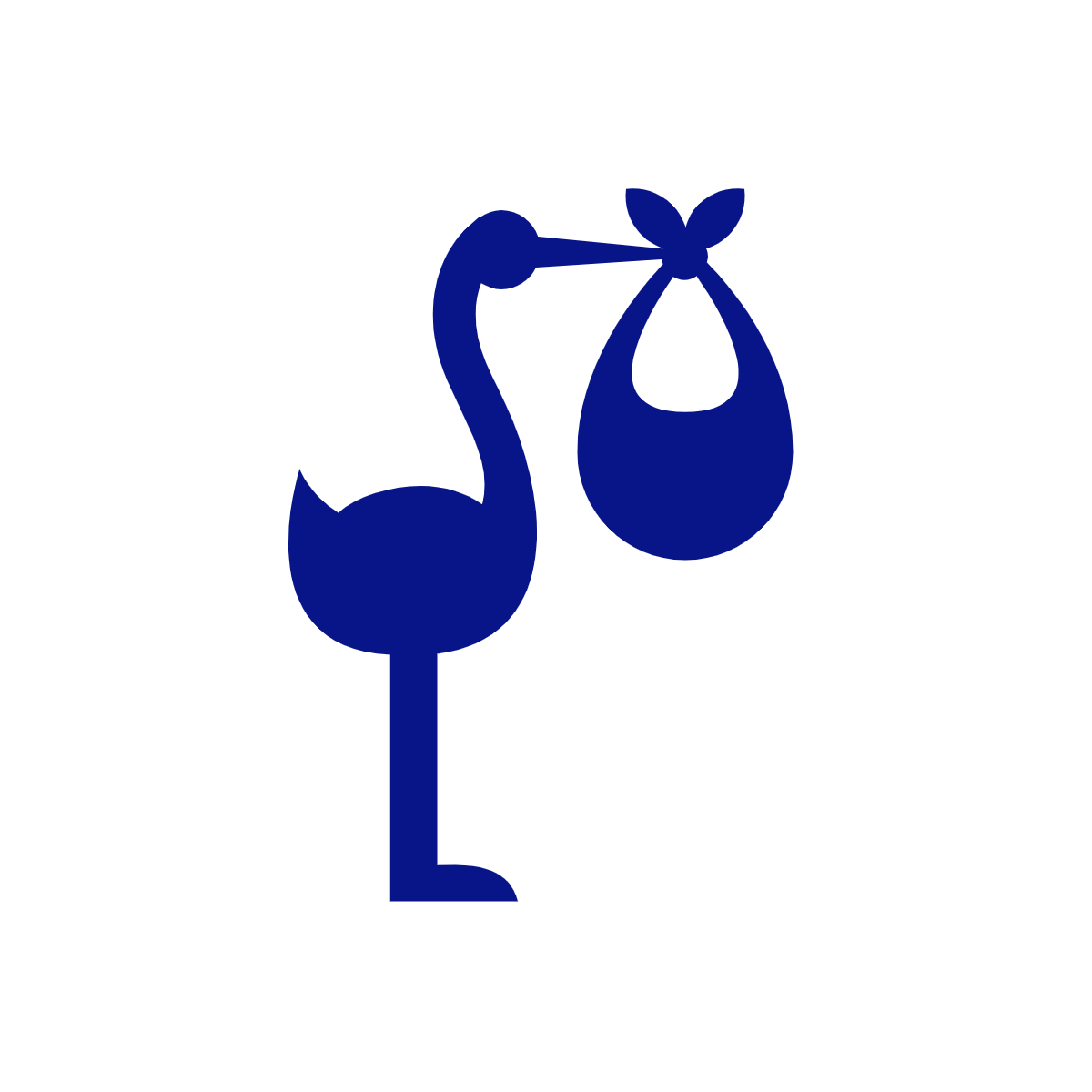 CKD in Obstetric Patients
CKD is estimated to affect 3% of all pregnant women6
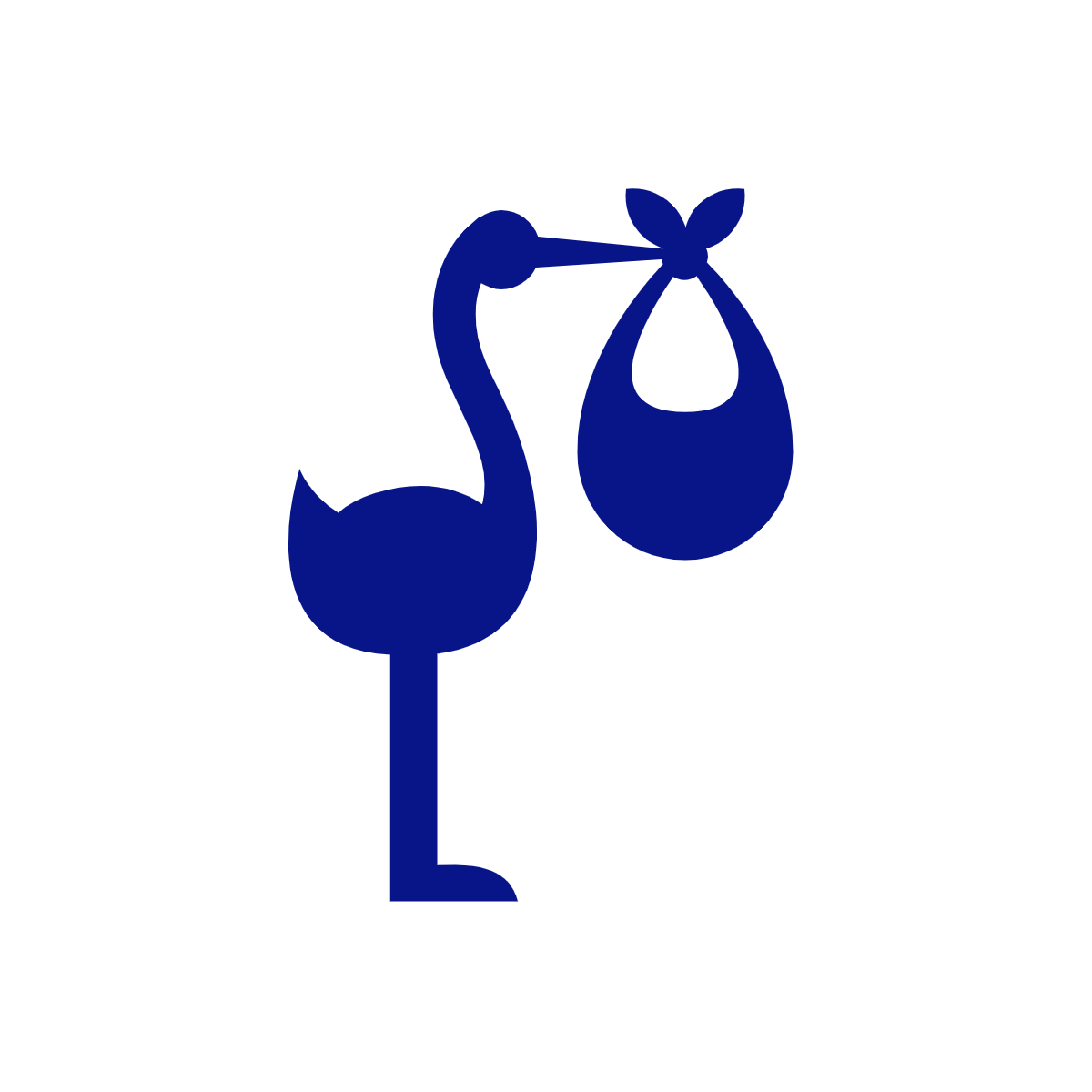 CKD in Pregnancy
Obstetric complications increase proportionally with the extent of the mother’s preexisting renal disease and hypertension10 
Women with CKD at increased risk for preeclampsia and preterm delivery11 
There is a 4.7x greater risk of progression to ESRD for patients with CKD that develop preeclampsia12
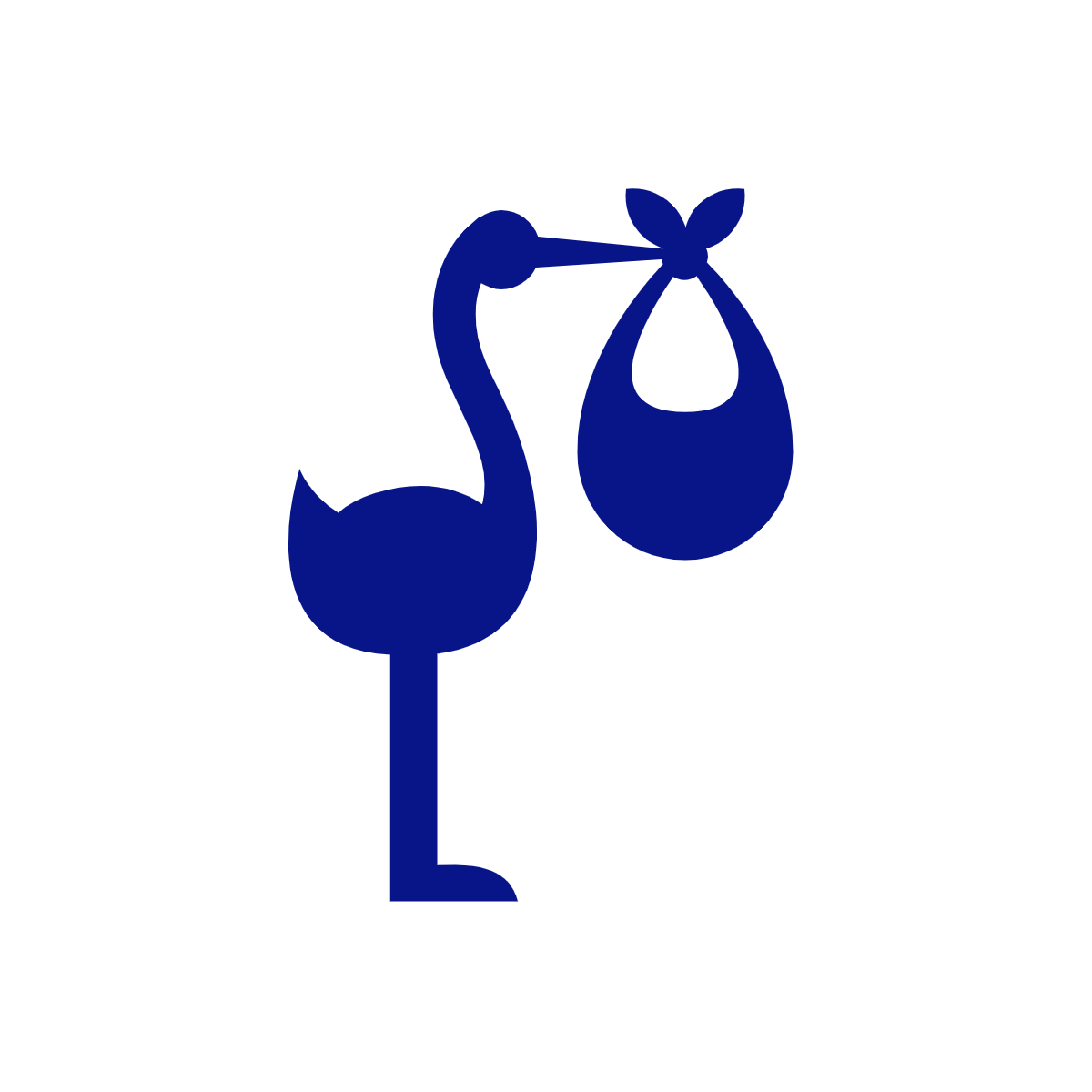 Perioperative Management of Obstetric patients with CKD
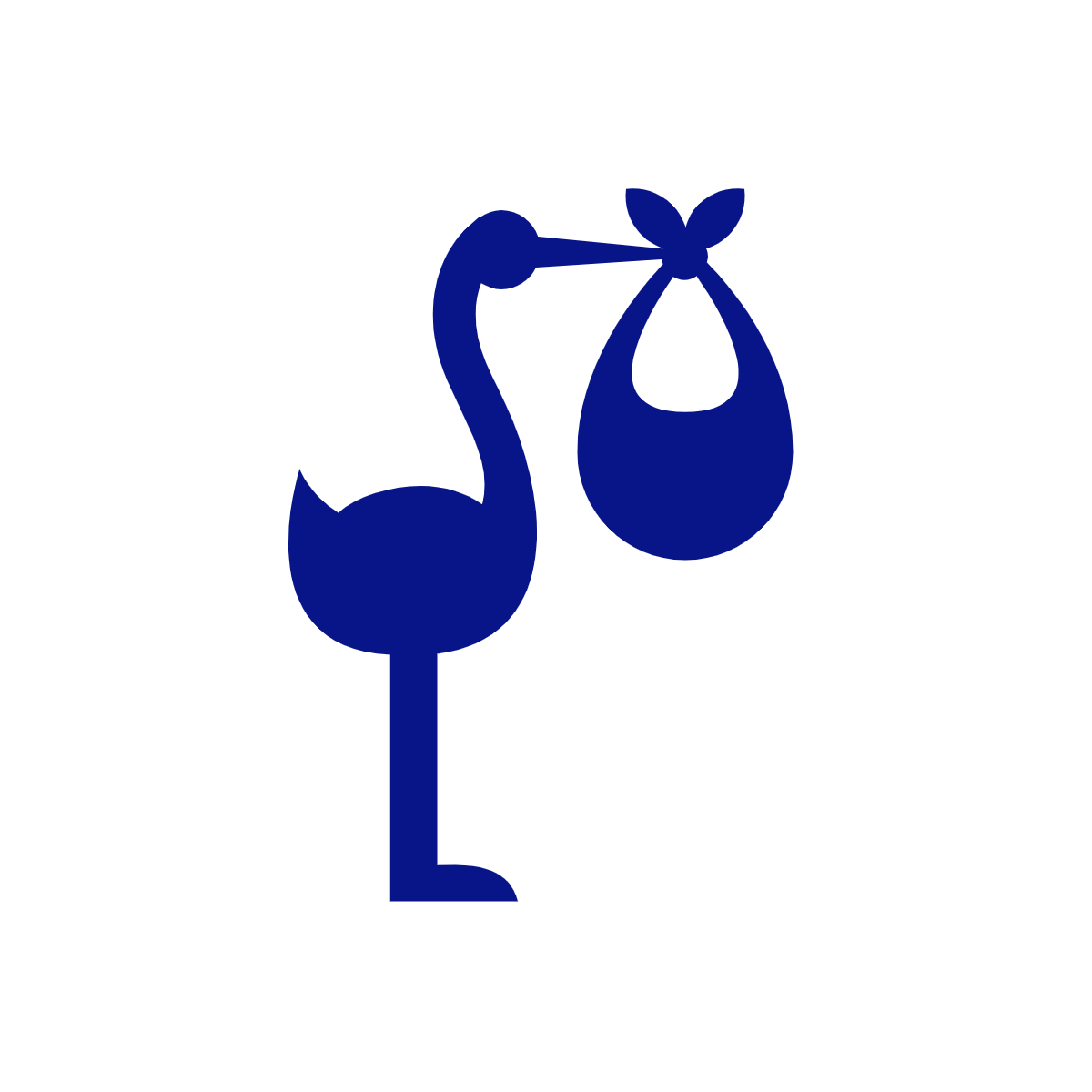 Neuraxial Anesthesia Considerations for Obstetric patients with CKD
Determine fluid status before anesthesia11
If euvolemic, treat hypotension with a vasopressor instead of fluids to reduce risk of fluid overload
Assess coagulation status
At risk for abnormal bleeding11 
May have residual heparin from HD catheter that precludes regional anesthesia 11 
Documentation of pre-existing neuropathy prior to neuraxial anesthesia 18
Insufficient evidence to recommend spinal vs epidural18
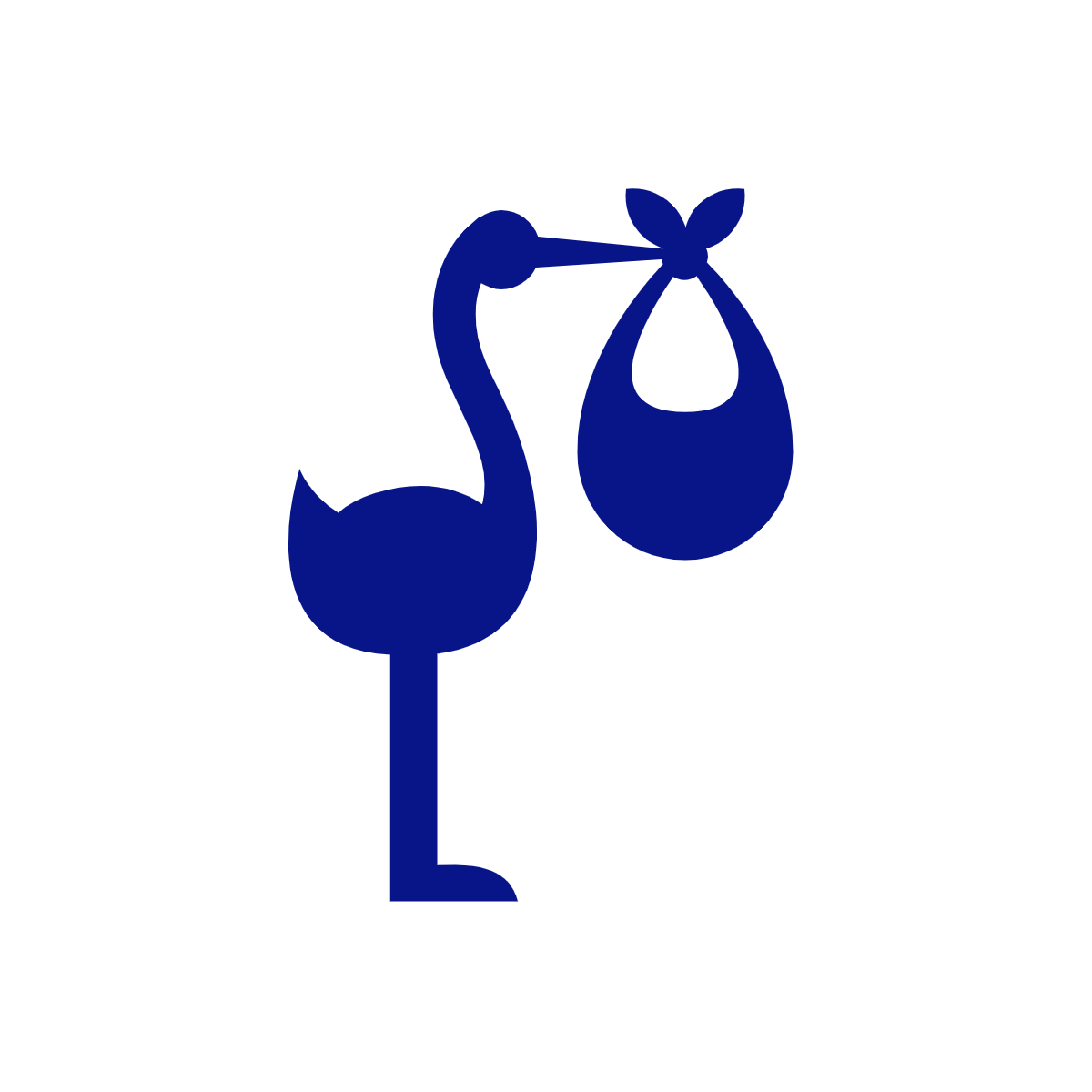 Intraop Management of Obstetric patients with CKD
Non invasive BP monitoring appropriate for early CKD with well controlled HTN 11
Pad and protect HD fistula, no blood pressures on that arm18 
Check serum K before OR, succinylcholine will cause a 0.5-0.7 mEq/L increase 18
Magnesium sulfate prolongs NMB 11
Morphine and meperidine can cause accumulation of toxic metabolites in renal failure 11,20 
Fentanyl, sufentanil, remifentanil are considered safe to use in renal failure 18,21
Neuraxial opioids are a good choice for postop pain relief if not contraindicated 18,22 
NSAIDs may worsen renal function 11,23
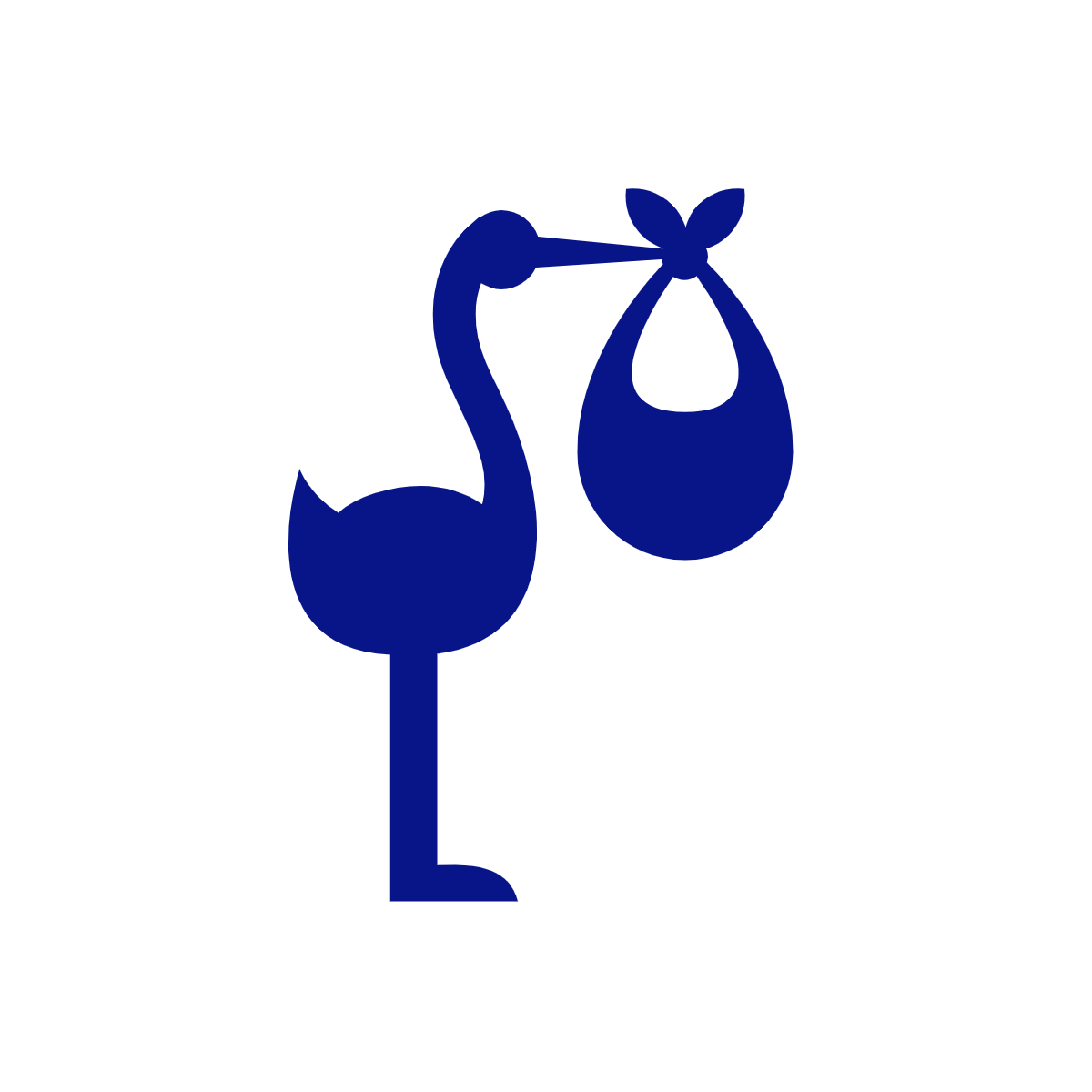 AKI in Pregnancy
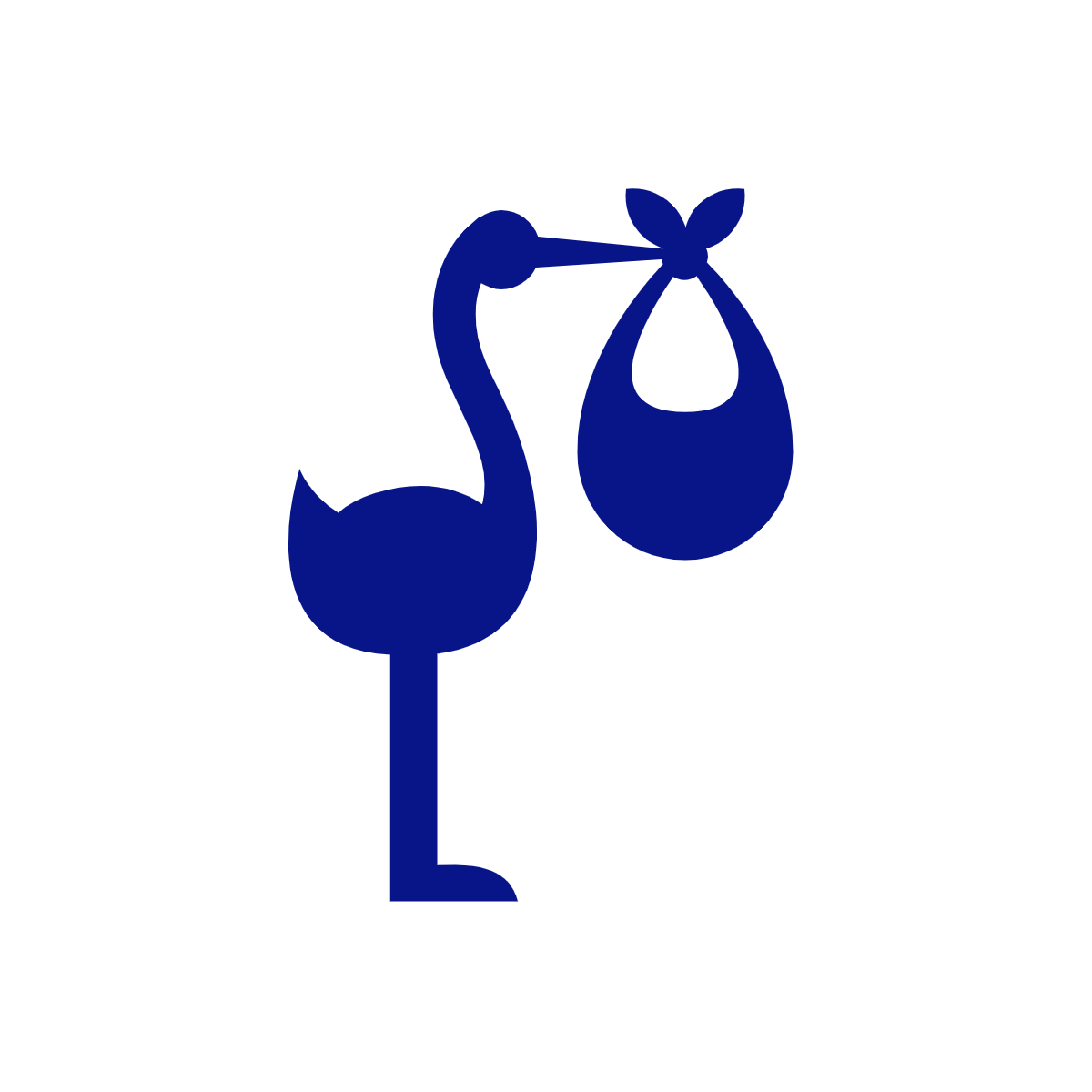 AKI In Pregnancy
Causes of AKI
In developing countries, septic abortions are the most prevalent cause of pregnancy related AKI24,25 
In developed countries, the most common causes are severe preeclampsia-eclampsia, acute pyelonephritis of pregnancy, and bilateral renal cortical necrosis26,27 
The majority of women who experience AKI in pregnancy have comorbid conditions or pregnancies complicated by kidney disease, hypertension, diabetes, preeclampsia, HELLP syndrome, hemorrhage or infections28
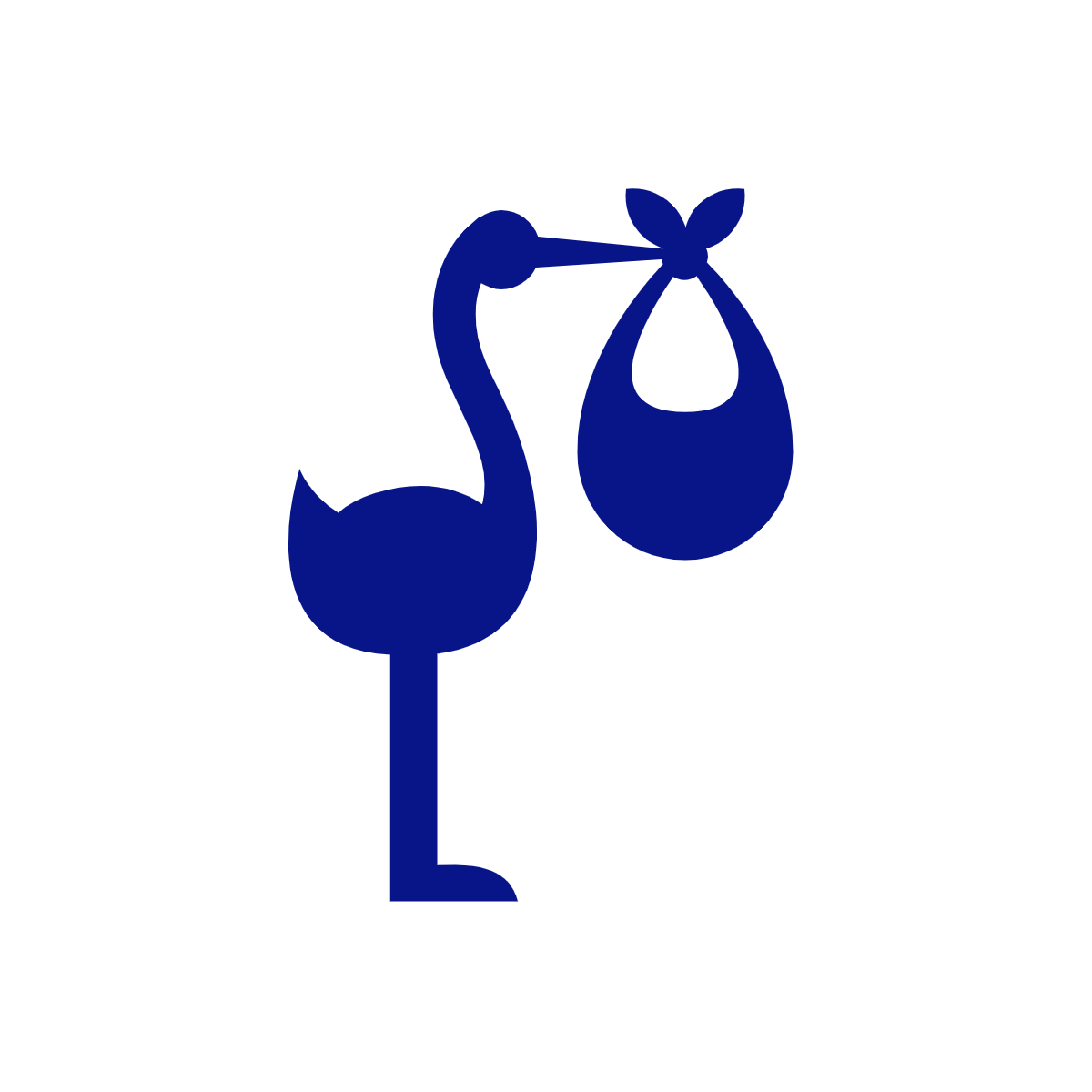 Pregnancy Specific Causes of AKI 29,2
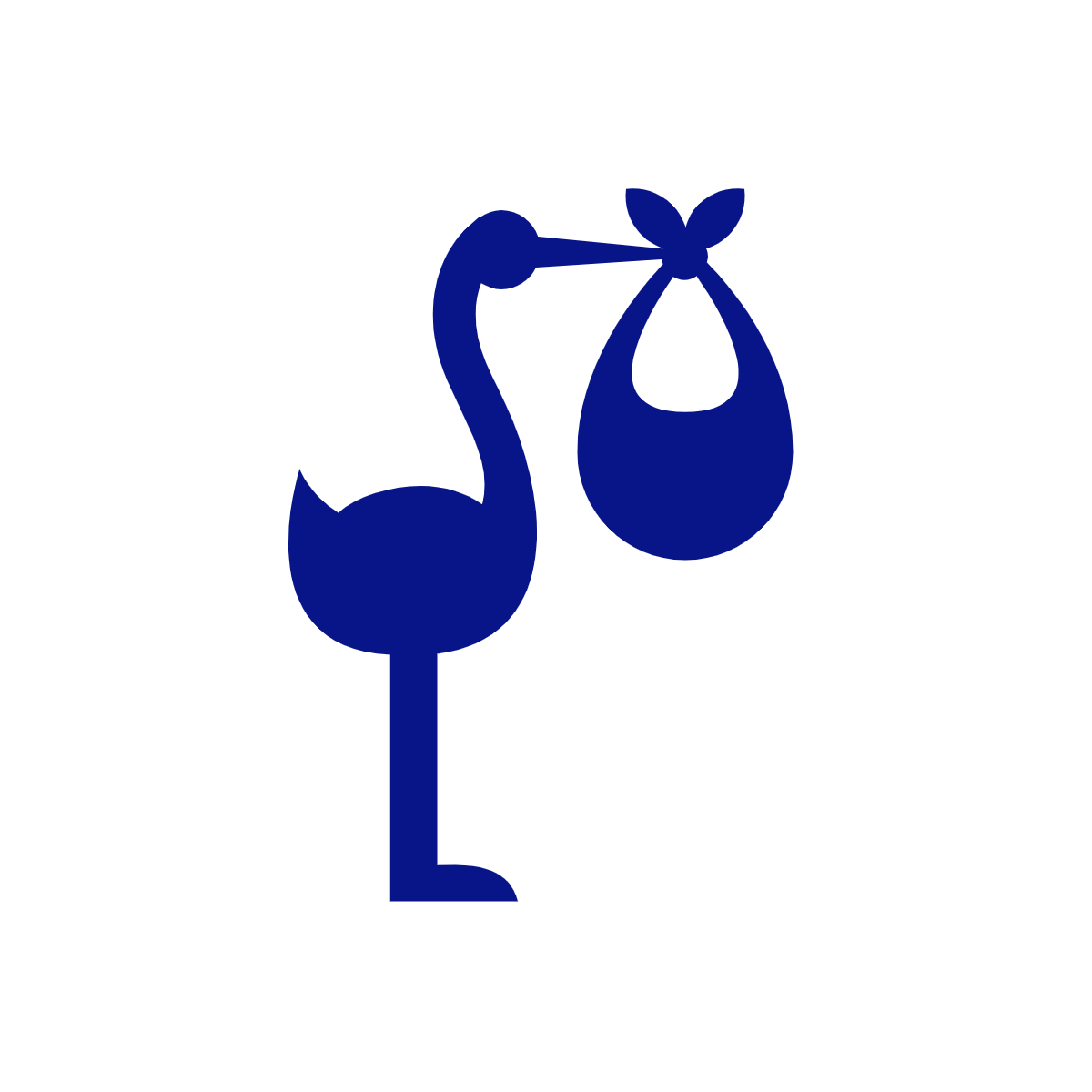 AKI in Pregnancy
Non-pregnant AKI definitions (ie KDIGO) not appropriate during pregnancy
No consensus definition of AKI in pregnancy, making it difficult to establish incidence rate2 
Acute renal failure was found in 4.52 per 10,000 US births from 2008-200930
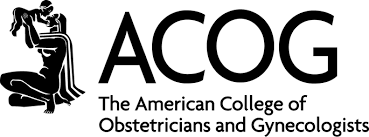 ACOG Renal Insufficiency Definition32
↑SCr ˃ 1.1mg/dL or doubling SCr in the absence of other renal disease
Definition used as part of diagnostic criteria for severe preeclampsia
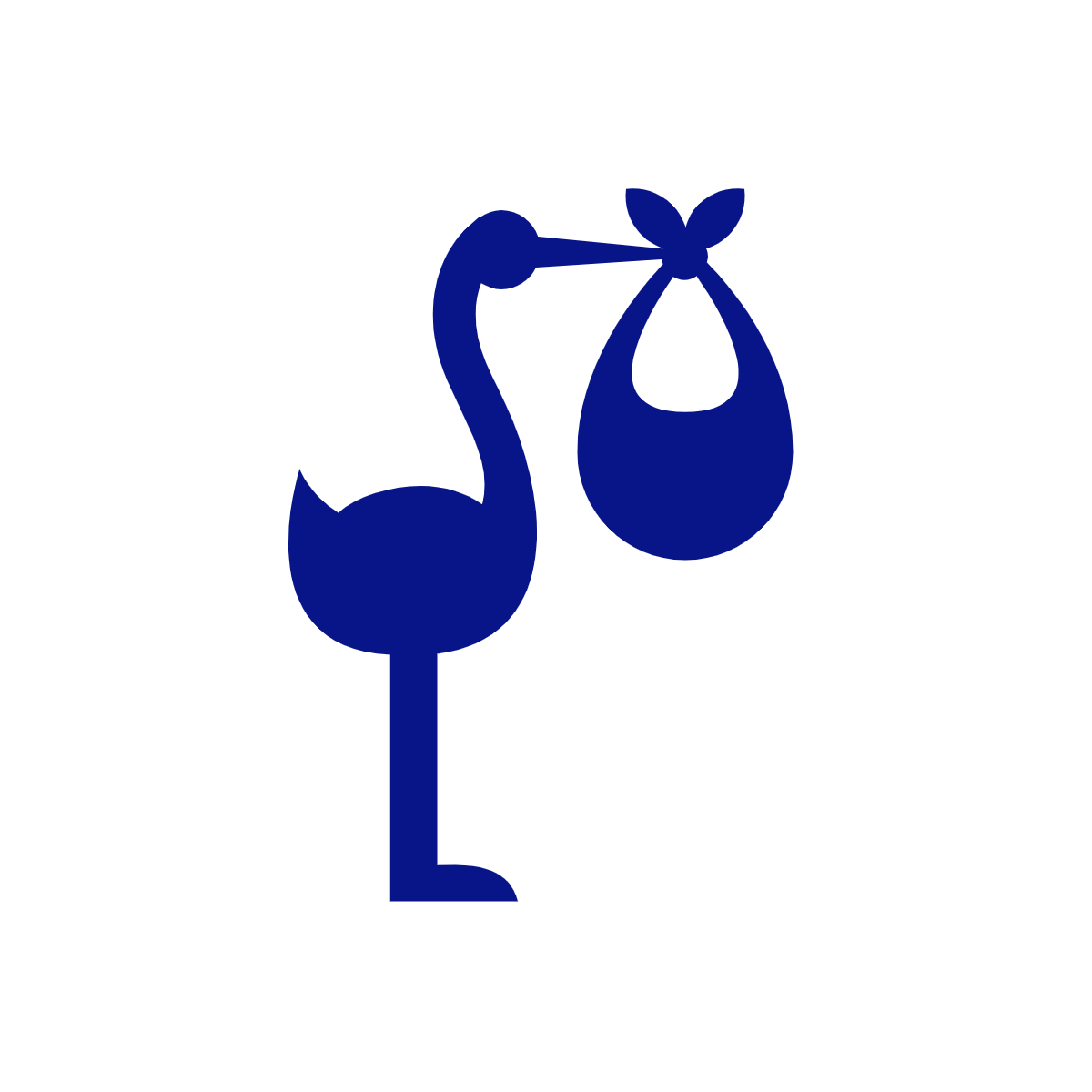 AKI in Pregnancy
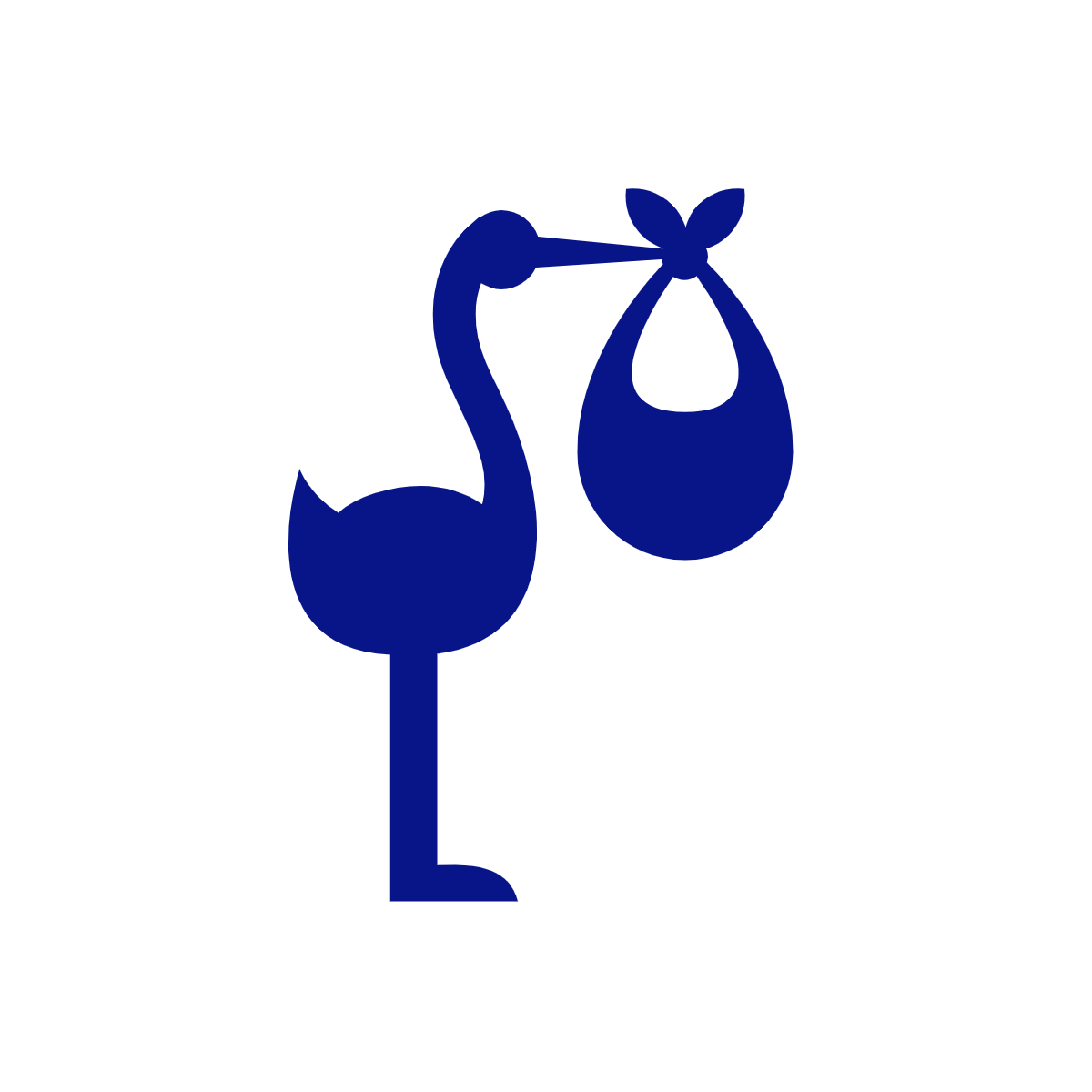 [Speaker Notes: ↑ cardiac output = ↑renal blood flow , ↑GFR (30-50%), ↓SCr (van hook, 2014)]
Management of AKI in Pregnancy
Management of AKI in pregnancy should focus on management of the cause of AKI and consider multiple causes2 
Should also consider non-pregnancy related causes of AKI29 
Renal biopsy rarely indicated, usually delayed until after delivery29
Should use multidisciplinary approach
Renal therapy2: 
Low dose dopamine - Not recommended
Furosemide - Not recommended
Fenoldopam - Needs further research
N-acytylcysteine - Needs further research
Albumin - Needs further research
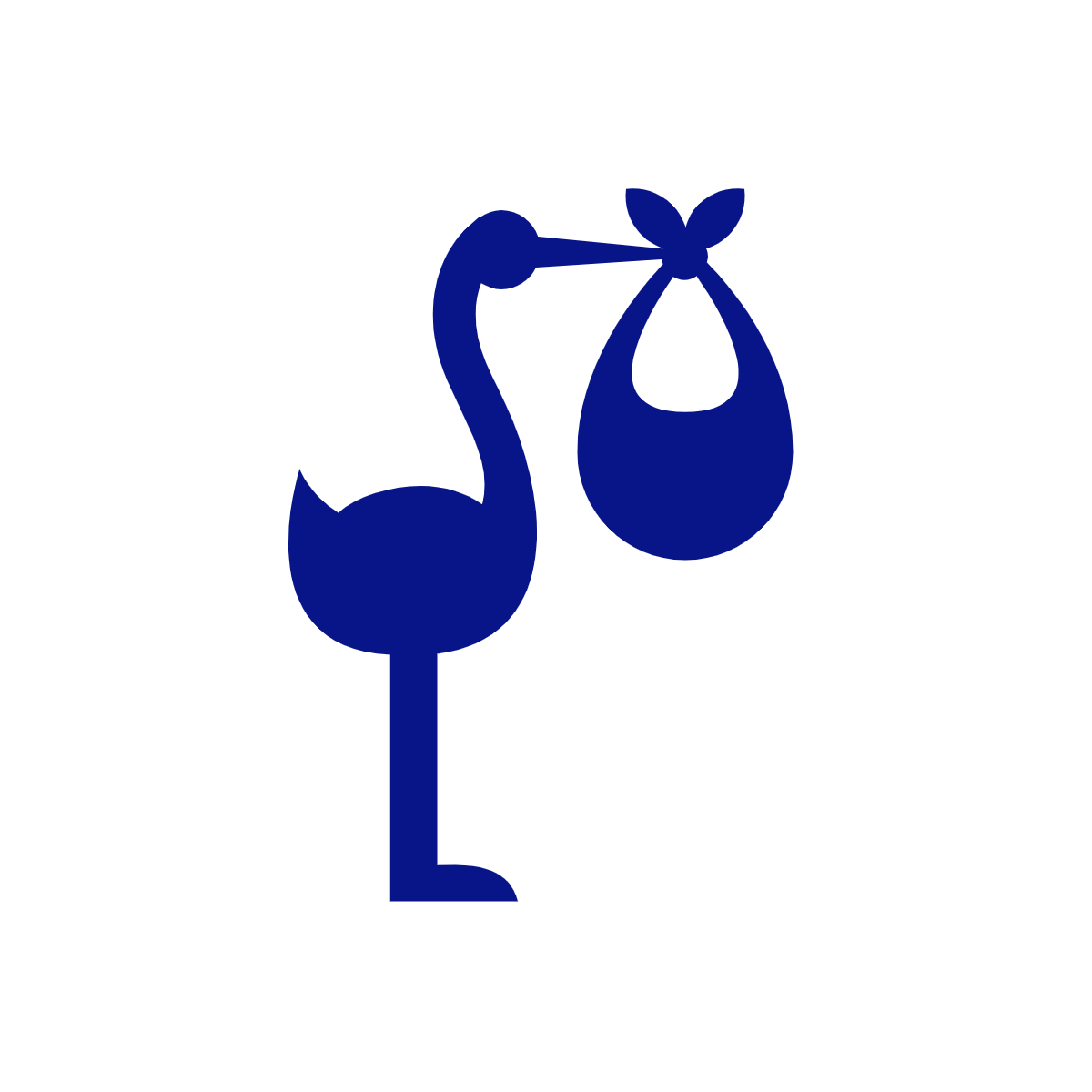 Clinical Assessment of Pregnant Women with Raised Creatinine 29
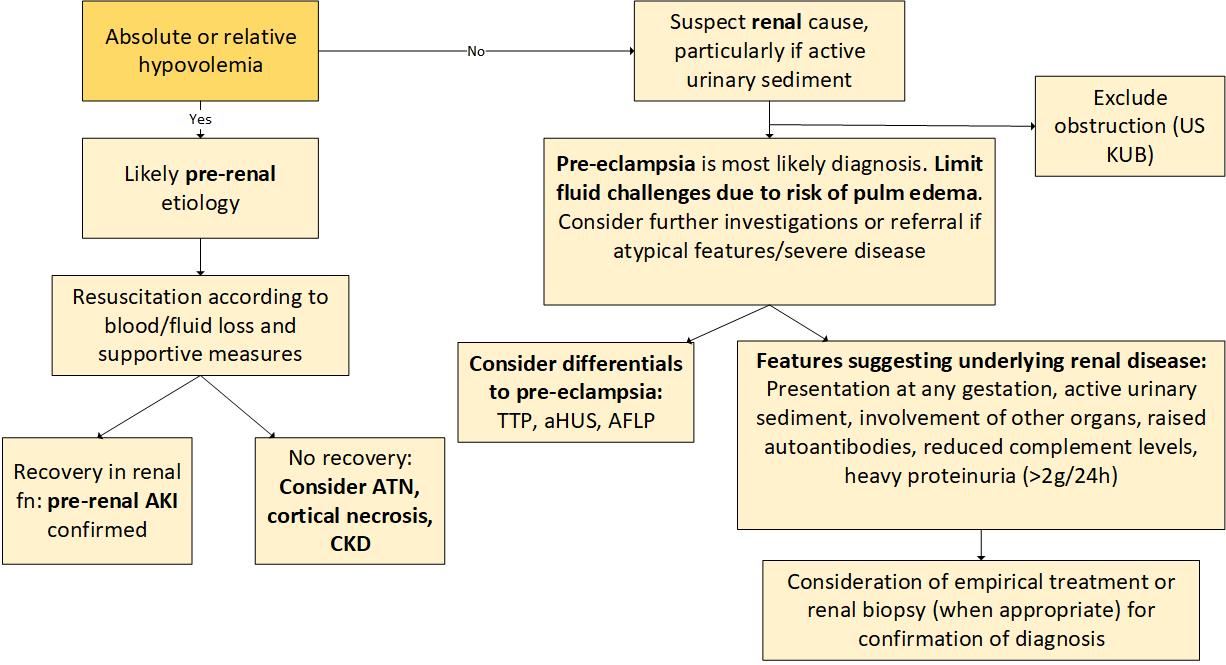 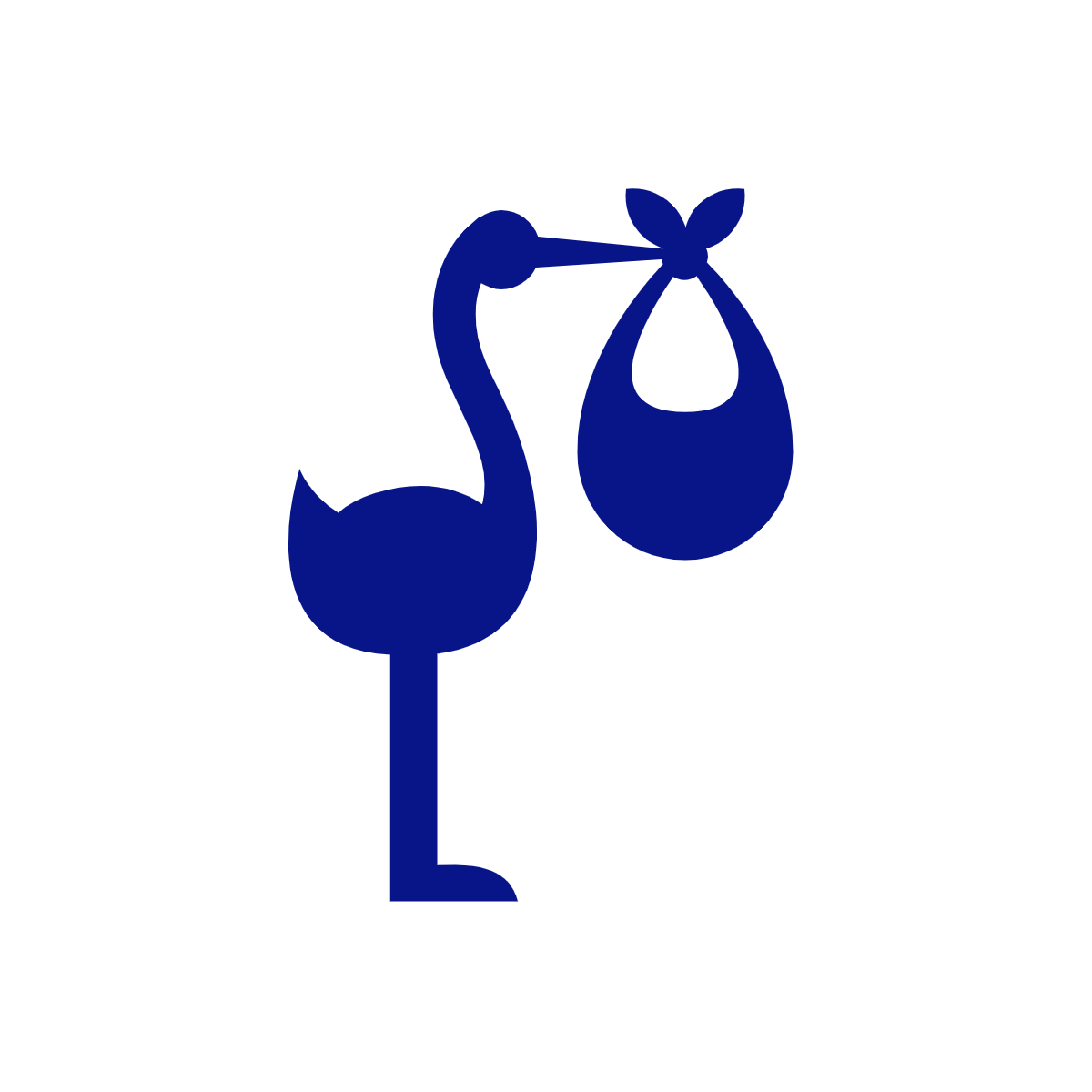 [Speaker Notes: Adapted from Hall 2019]
AKI in Pregnancy Management
Consider transfer to specialty center if not responding to initial conservative measures29
Review medications and discontinue nephrotoxic drugs if possible29 
Renally cleared medications may need adjustment
A single loading dose of magnesium sulfate for preeclampsia considered safe even in renal failure
Should optimize status before delivery18 
If BUN >80 mg/dL or K >5.5mEq/L, dialysis should be performed before elective vaginal or c-section delivery
Neuraxial anesthesia is preferred to general anesthesia18
Considerations for general anesthesia in the setting of AKI similar to that for CKD
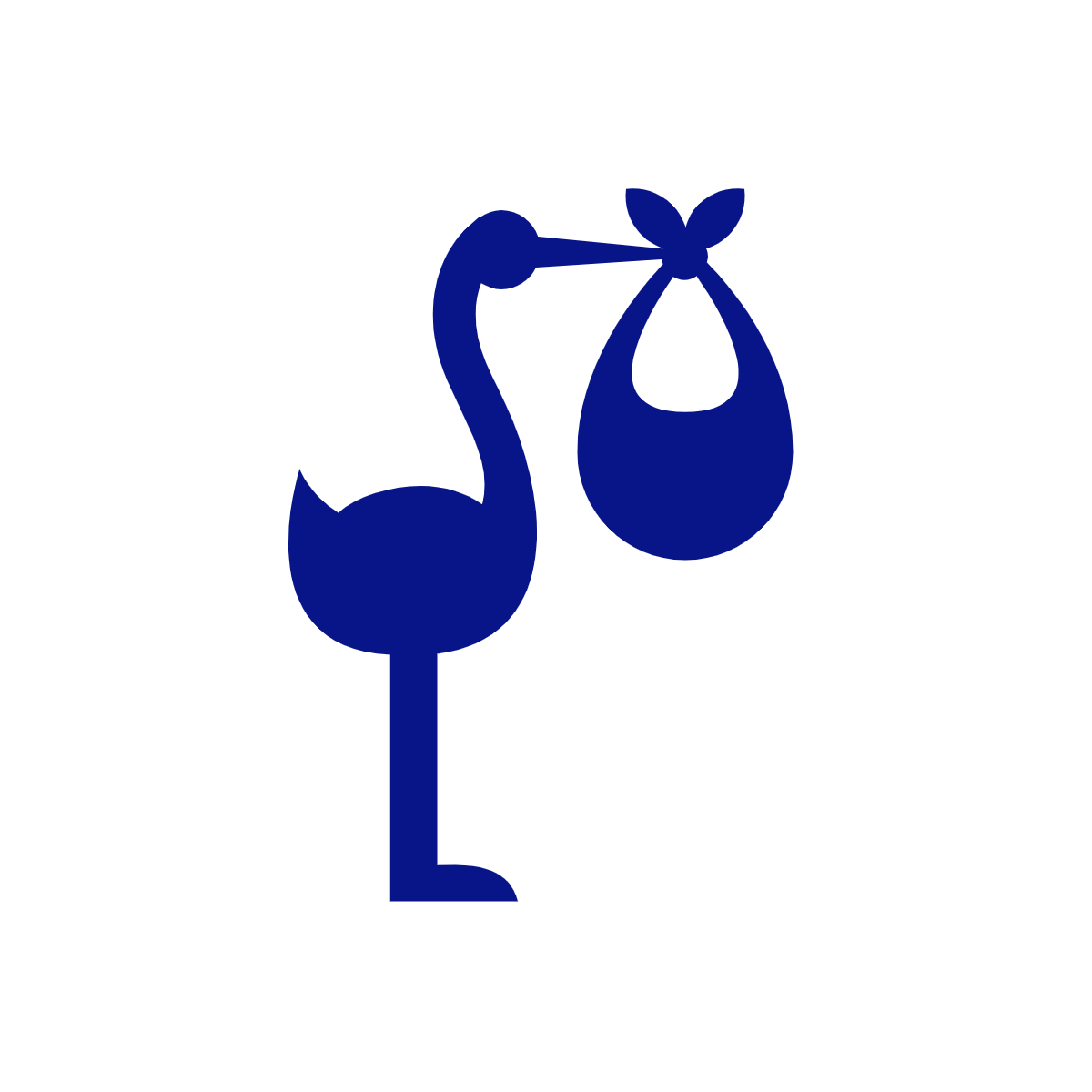 Obstetric Kidney Disease Summary
Kidney disease in pregnancy increases risk of adverse outcomes to both the mother and the fetus

Perioperative management of obstetric patients with CKD should consider CKD staging and related physiologic changes

Intraop management of CKD should consider individual need for CVP monitoring dependent on fluid status, adjustments of anesthetic medications as appropriate, and protection of HD fistula if present

Multiple renal physiologic changes in pregnancy make AKI in pregnancy hard to define and difficult to measure. Lab values considered normal in non-pregnant women may be indicative of AKI in pregnancy

Obstetric AKI management should be individualized to consider the cause of the AKI

Considerations should be made to discontinue nephrotoxic drugs as appropriate and monitor bleeding risk related to neuraxial anesthesia
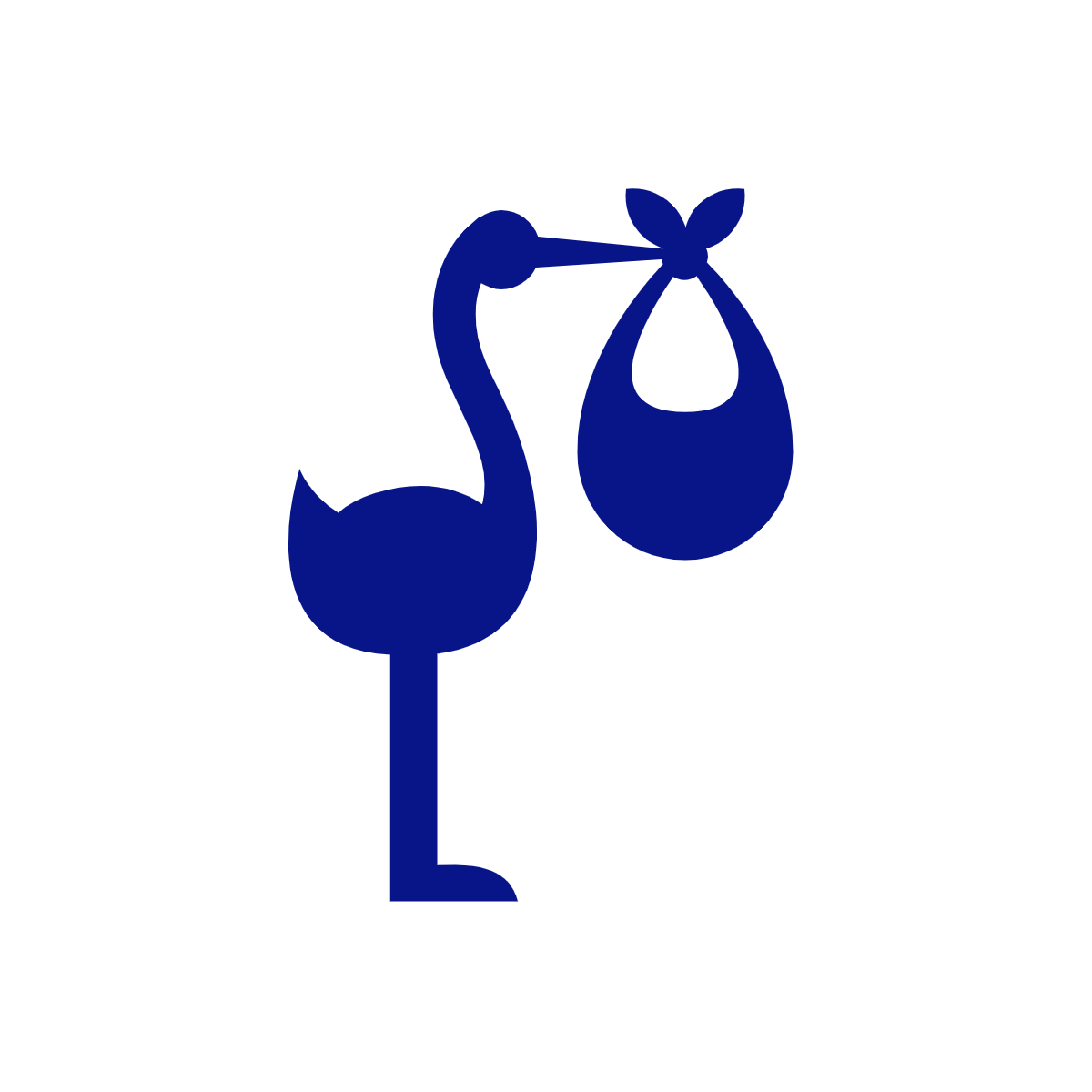 References
1. Fischer, Michael J., Susie D. Lehnerz, Jeff R. Hebert, and Chirag R. Parikh. 2004. “Kidney Disease Is an Independent Risk Factor for Adverse Fetal and Maternal Outcomes in Pregnancy.” American Journal of Kidney Diseases: The Official Journal of the National Kidney Foundation 43 (3): 415–23.
2. Van Hook, James W. 2014. “Acute Kidney Injury during Pregnancy.” Clinical Obstetrics and Gynecology 57 (4): 851–61.
3. Podymow, Tiina, Phyllis August, and Ayub Akbari. 2010. “Management of Renal Disease in Pregnancy.” Obstetrics and Gynecology Clinics of North America 37 (2): 195–210.
4. Christensen, T., J. G. Klebe, V. Bertelsen, and H. E. Hansen. 1989. “Changes in Renal Volume during Normal Pregnancy.” Acta Obstetricia et Gynecologica Scandinavica 68 (6): 541–43.
5. Kuczkowski, Krzysztof M., and Laurence S. Reisner. 2003. “Anesthetic Management of the Parturient with Fever and Infection.” Journal of Clinical Anesthesia 15 (6): 478–88.
6. Webster, Philip, Liz Lightstone, Dianne B. McKay, and Michelle A. Josephson. 2017. “Pregnancy in Chronic Kidney Disease and Kidney Transplantation.” Kidney International 91 (5): 1047–56.
7. Nevis, Immaculate F., Angela Reitsma, Arunmozhi Dominic, Sarah McDonald, Lehana Thabane, Elie A. Akl, Michelle Hladunewich, et al. 2011. “Pregnancy Outcomes in Women with Chronic Kidney Disease: A Systematic Review.” Clinical Journal of the American Society of Nephrology: CJASN 6 (11): 2587–98.
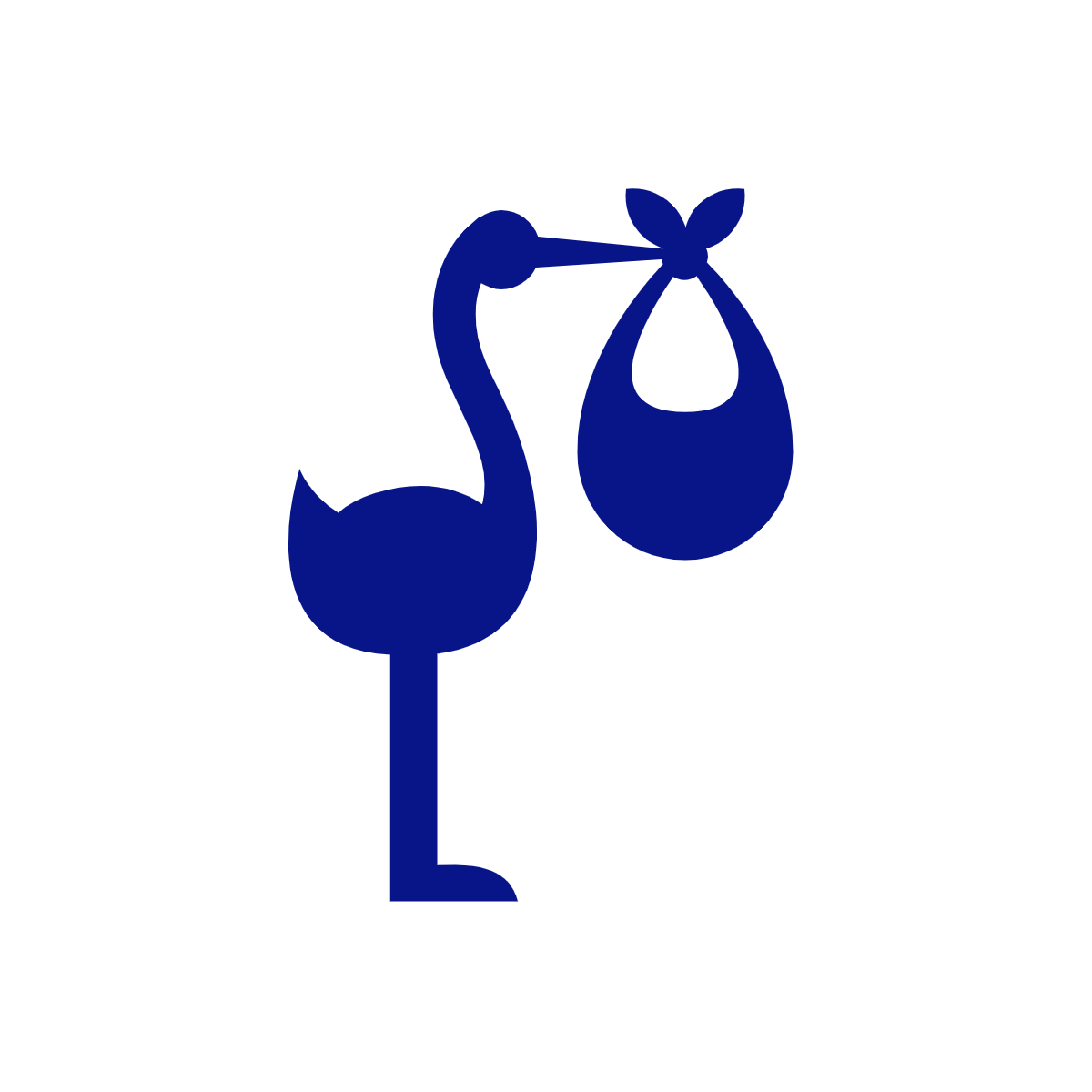 References
8. Alsuwaida, Abdulkareem, Dujanah Mousa, Ali Al-Harbi, Mohammed Alghonaim, Sumaya Ghareeb, and Mona N. Alrukhaimi. 2011. “Impact of Early Chronic Kidney Disease on Maternal and Fetal Outcomes of Pregnancy.” The Journal of Maternal-Fetal & Neonatal Medicine: The Official Journal of the European Association of Perinatal Medicine, the Federation of Asia and Oceania Perinatal Societies, the International Society of Perinatal Obstetricians 24 (12): 1432–36.
9. Ramin, Susan M., Alex C. Vidaeff, Edward R. Yeomans, and Larry C. Gilstrap 3rd. 2006. “Chronic Renal Disease in Pregnancy.” Obstetrics and Gynecology 108 (6): 1531–39.
10. Lindheimer, Marshall D., and Adrian I. Katz. 1994. “9 Gestation in Women with Kidney Disease: Prognosis and Management.” Baillière’s Clinical Obstetrics and Gynaecology 8 (2): 387–404.
11. Chinnappa, V., S. Ankichetty, P. Angle, and S. H. Halpern. 2013. “Chronic Kidney Disease in Pregnancy.” International Journal of Obstetric Anesthesia 22 (3): 223–30.
12. Vikse, Bjørn Egil, Lorentz M. Irgens, Torbjørn Leivestad, Rolv Skjaerven, and Bjarne M. Iversen. 2008. “Preeclampsia and the Risk of End-Stage Renal Disease.” The New England Journal of Medicine 359 (8): 800–809.
13. Katz, A. I., J. M. Davison, J. P. Hayslett, E. Singson, and M. D. Lindheimer. 1980. “Pregnancy in Women with Kidney Disease.” Kidney International 18 (2): 192–206.
14. Abe, S., Y. Amagasaki, K. Konishi, E. Kato, H. Sakaguchi, and S. Iyori. 1985. “The Influence of Antecedent Renal Disease on Pregnancy.” American Journal of Obstetrics and Gynecology 153 (5): 508–14.
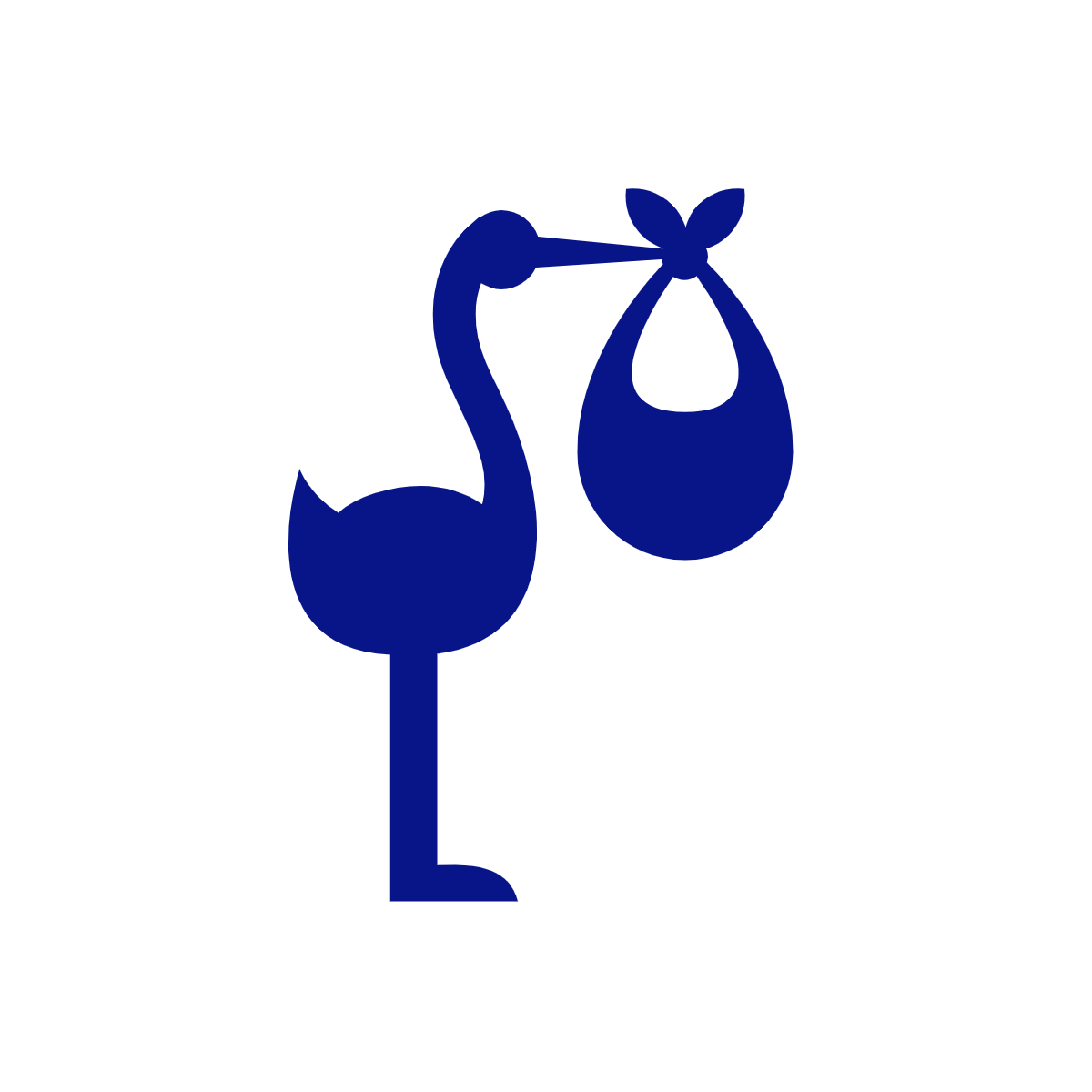 References
15. Jungers, P., P. Houillier, D. Forget, M. Labrunie, H. Skhiri, I. Giatras, and B. Descamps-Latscha. 1995. “Influence of Pregnancy on the Course of Primary Chronic Glomerulonephritis.” The Lancet 346 (8983): 1122–24.
16. Abe, S. 1991. “Pregnancy in IgA Nephropathy.” Kidney International 40: 1098–1102.
17. Chopra, Seema, Vanita Suri, Neelam Aggarwal, Meenakshi Rohilla, Anish Keepanasseril, and H. S. Kohli. 2009. “Pregnancy in Chronic Renal Insufficiency: Single Centre Experience from North India.” Archives of Gynecology and Obstetrics 279 (5): 691–95.
18. Katz, Daniel, and Yaakov Beilin. 2019. “Renal Disease.” In Chestnut’s Obstetric Anesthesia: Principles and Practice 6th Edition, edited by David Chestnut, Cynthia Wong, Lawrence Tsen, D. Ngan Kee Warwick, Yaakov Beilin, Jill Mhyre, Brian T. Bateman, and Naveen Nathan, 1215–30. Elsevier.
19. Wiles, Kate, Lucy Chappell, Katherine Clark, Louise Elman, Matt Hall, Liz Lightstone, Germin Mohamed, et al. 2019. “Clinical Practice Guideline on Pregnancy and Renal Disease.” BMC Nephrology 20 (1): 401.
20. Craig, R. G., and J. M. Hunter. 2008. “Recent Developments in the Perioperative Management of Adult Patients with Chronic Kidney Disease.” British Journal of Anaesthesia 101 (3): 296–310.
21. Niscola, Pasquale, Laura Scaramucci, Gisella Vischini, Marco Giovannini, Michele Ferrannini, Pasquale Massa, Paola Tatangelo, Massimo Galletti, and Roberto Palumbo. 2010. “The Use of Major Analgesics in Patients with Renal Dysfunction.” Current Drug Targets 11 (6): 752–58.
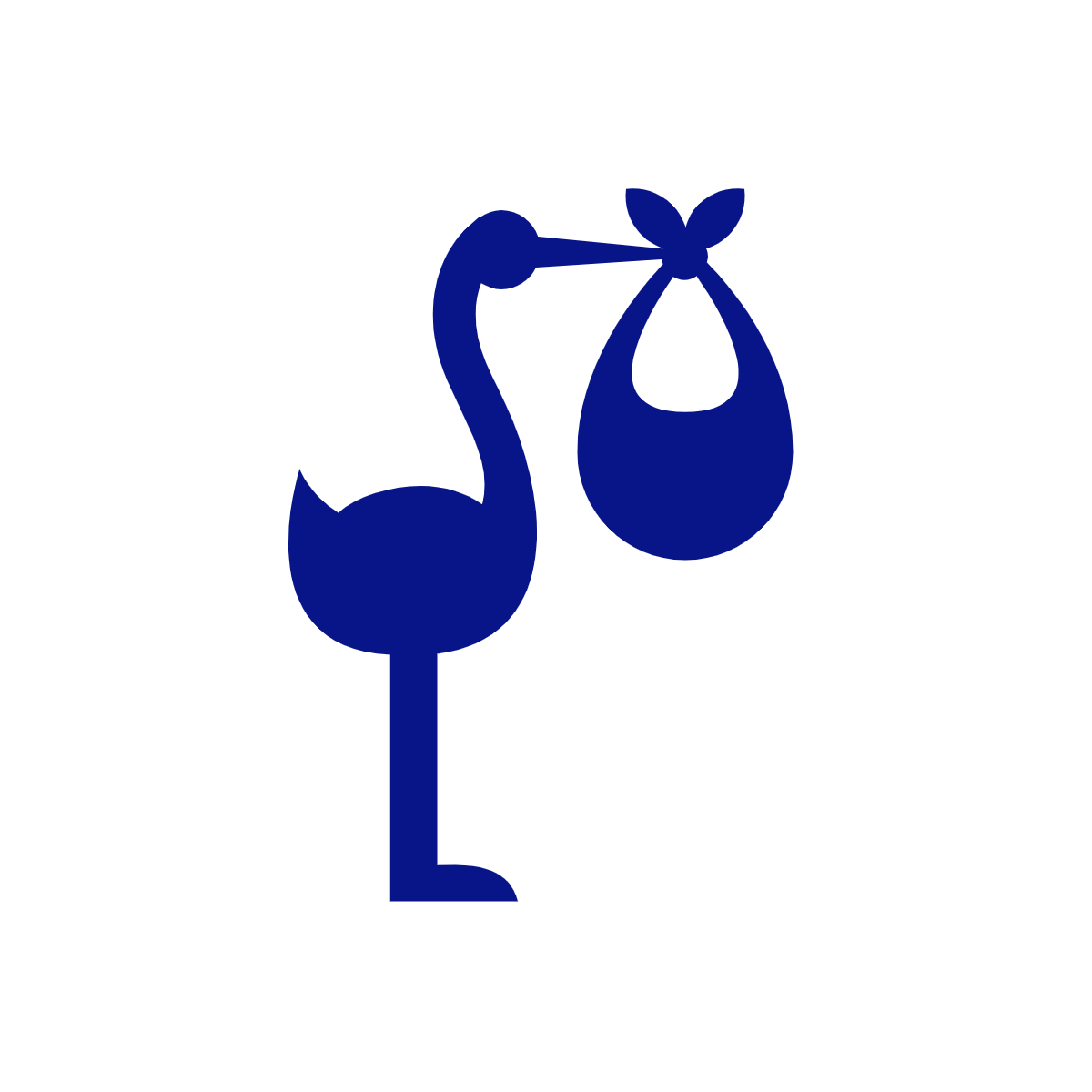 References
22. Carvalho, Brendan, and Alexander J. Butwick. 2017. “Postcesarean Delivery Analgesia.” Best Practice & Research. Clinical Anaesthesiology 31 (1): 69–79.
23. Heleniak, Zbigniew, Magdalena Cieplińska, Tomasz Szychliński, Dymitr Rychter, Kalina Jagodzińska, Alicja Kłos, Izabela Kuźmiuk, et al. 2017. “Nonsteroidal Anti-Inflammatory Drug Use in Patients with Chronic Kidney Disease.” Journal of Nephrology 30 (6): 781–86.
24. Prakash, Jai, Hemant Kumar, D. K. Sinha, P. G. Kedalaya, L. K. Pandey, P. K. Srivastava, R. Raja, and Usha. 2006. “Acute Renal Failure in Pregnancy in a Developing Country: Twenty Years of Experience.” Renal Failure 28 (4): 309–13.
25. Bentata, Yassamine, Brahim Housni, Ahmed Mimouni, Abderrahim Azzouzi, and Redouane Abouqal. 2012. “Acute Kidney Injury Related to Pregnancy in Developing Countries: Etiology and Risk Factors in an Intensive Care Unit.” Journal of Nephrology 25 (5): 764–75.
26. Stratta, P., L. Besso, C. Canavese, A. Grill, T. Todros, C. Benedetto, S. Hollo, and G. P. Segoloni. 1996. “Is Pregnancy-Related Acute Renal Failure a Disappearing Clinical Entity?” Renal Failure 18 (4): 575–84.
27. Machado, Susana, Nuno Figueiredo, Andreia Borges, Maria São José Pais, Luís Freitas, Paulo Moura, and Mário Campos. 2012. “Acute Kidney Injury in Pregnancy: A Clinical Challenge.” Journal of Nephrology 25 (1): 19–30.
28. Gurrieri, Carmelina, Vesna D. Garovic, Antonino Gullo, Katarina Bojanić, Juraj Sprung, Bradly J. Narr, and Toby N. Weingarten. 2012. “Kidney Injury during Pregnancy: Associated Comorbid Conditions and Outcomes.” Archives of Gynecology and Obstetrics 286 (3): 567–73.
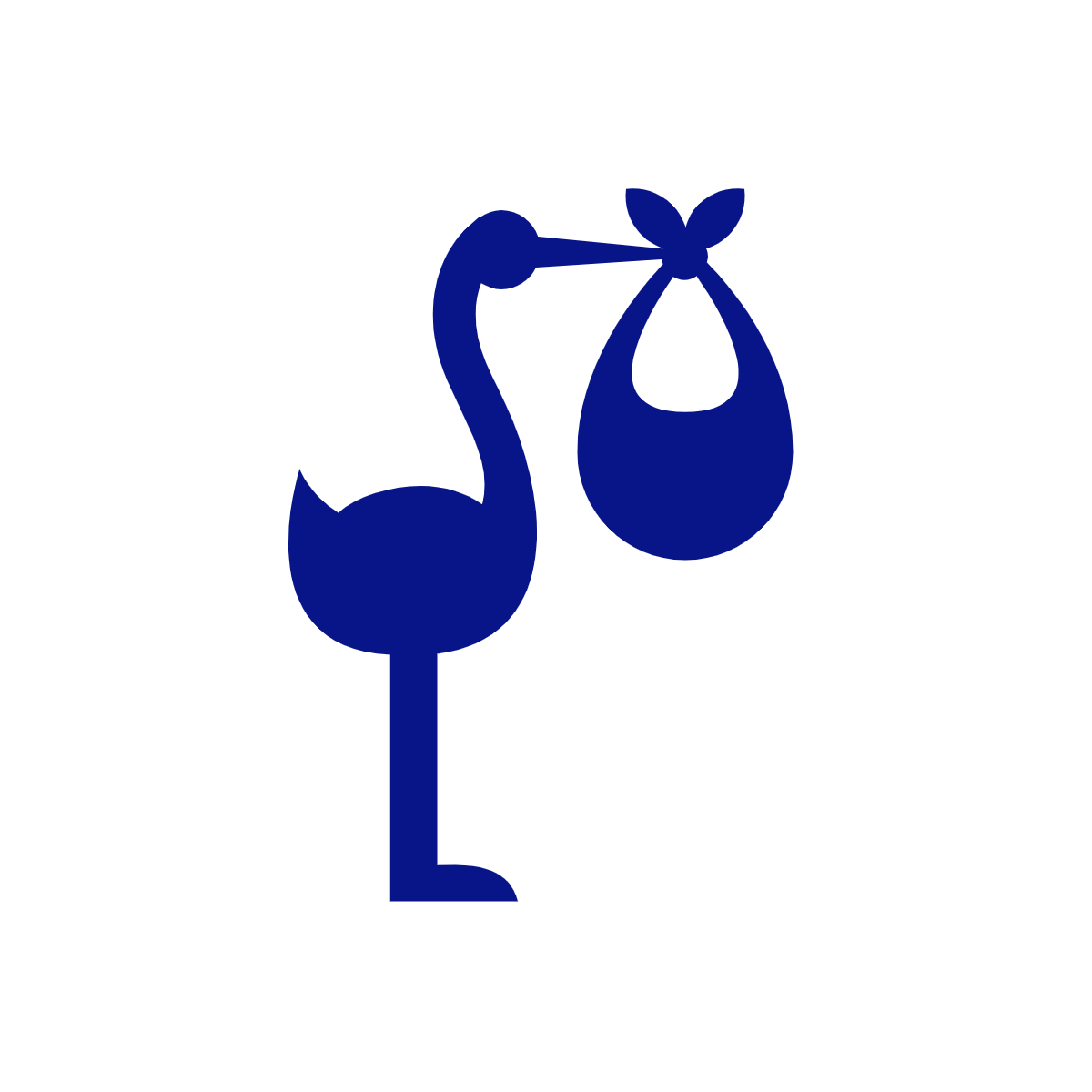 References
29. Hall, David R., and Frances Conti-Ramsden. 2019. “Acute Kidney Injury in Pregnancy Including Renal Disease Diagnosed in Pregnancy.” Best Practice & Research. Clinical Obstetrics & Gynaecology 57 (May): 47–59.
30. Callaghan, William M., Andreea A. Creanga, and Elena V. Kuklina. 2012. “Severe Maternal Morbidity among Delivery and Postpartum Hospitalizations in the United States.” Obstetrics and Gynecology 120 (5): 1029–36.
31. Abbassi-Ghanavati, Mina, Laura G. Greer, and F. Gary Cunningham. 2009. “Pregnancy and Laboratory Studies: A Reference Table for Clinicians.” Obstetrics and Gynecology 114 (6): 1326–31.
32. “ACOG Practice Bulletin No. 202: Gestational Hypertension and Preeclampsia.” 2019. Obstetrics and Gynecology 133 (1): e1–25.
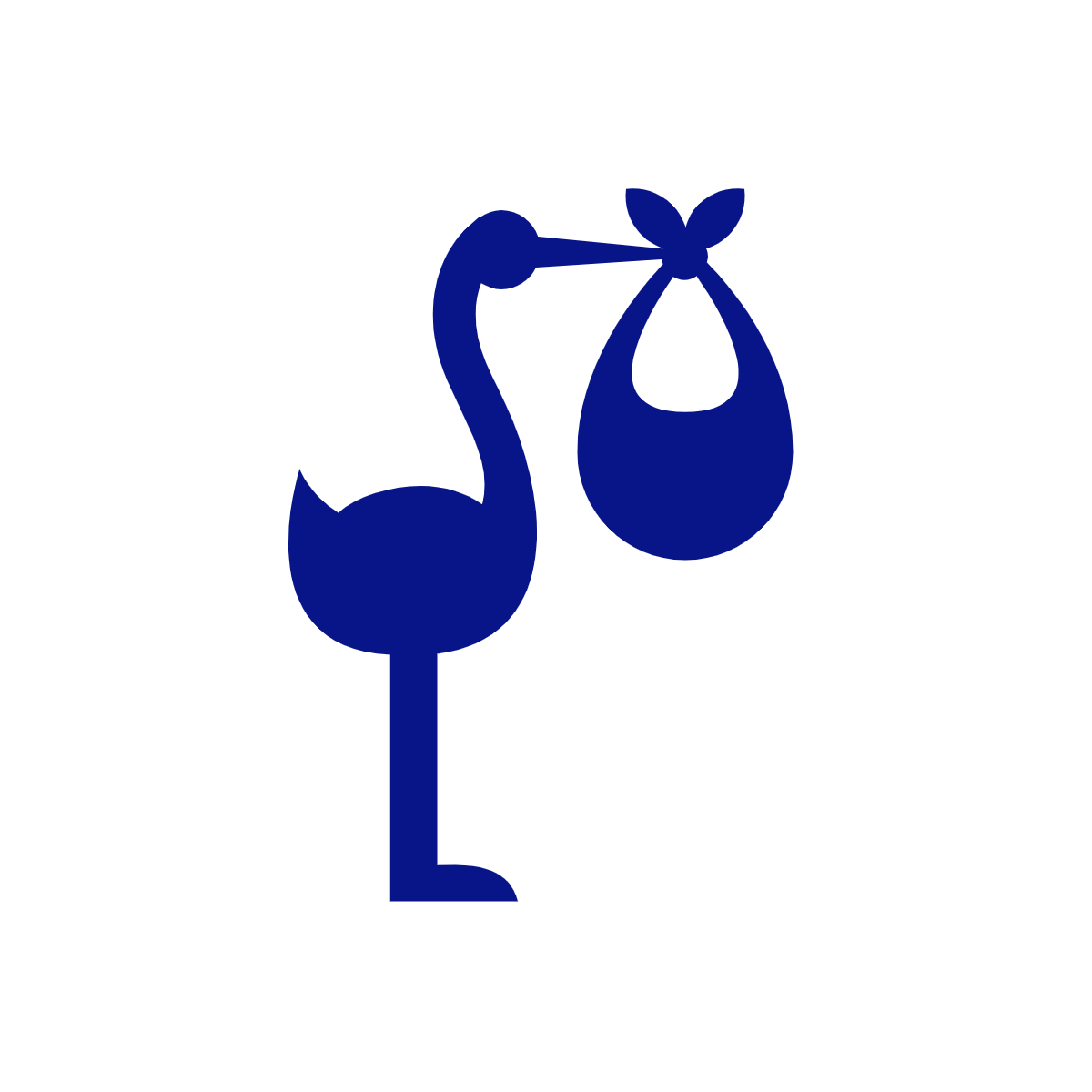